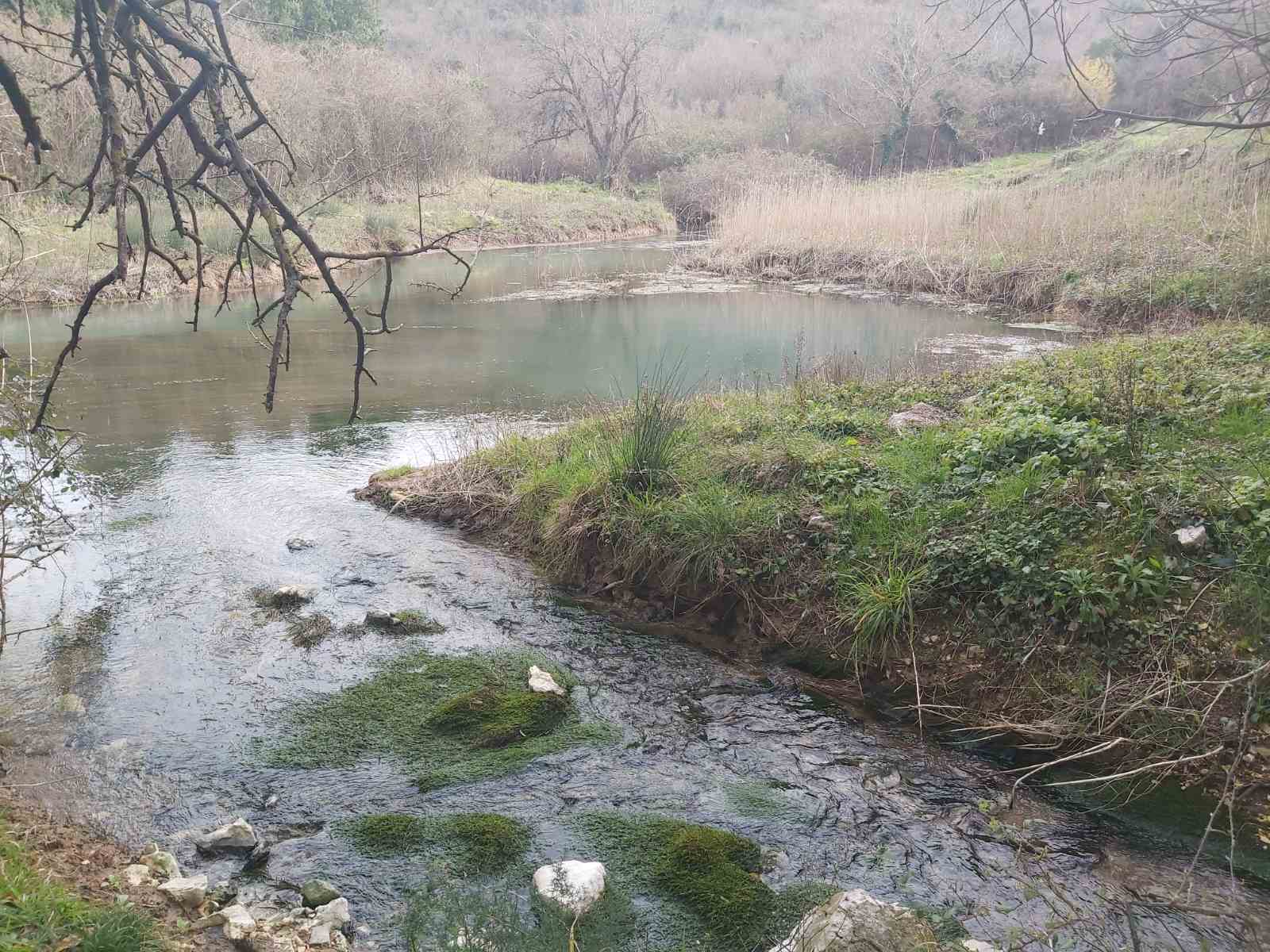 Institucionalizacija zavičajne nastave Istarske županije

 Blaz: priče izvora, mlinova i kraljeve krune
Osnovna škola Jure Filipovića Barban
Institucionalizacija zavičajne nastave u istarskoj županiji
Cilj projekta 
Istražiti svoju materijalnu i nematerijalnu baštinu neposrednim i samostalnim kontaktom kroz predviđenu zavičajnu temu i projektne zadatke. Implementirati zavičajni sadržaj u sve predmete redovne, izborne nastave i izvannastavnih aktivnosti (1.-8. razreda) kroz međupredmetnu povezanost u nastavi. Aktivnim sudjelovanjem u školi i na terenu izgraditi suradničke/timske radne odnose. Kritički promišljati i razvijati različite vještine te poticanje samostalnosti, odgovornosti i pomaganja. Istražiti sve zanimljivosti Blaza kroz povijesne podatke i djela zavičajnih pjesnika. Osvijestiti i promovirati vrijednost zavičajnog krajolika, našeg identiteta i pripadnosti lokalnoj zajednici – uvale Blaz kroz prošlost, sadašnjost i budućnost.
Rakalj
Rebići
ISTRAŽILI SMOKOJIM PUTEVIMA do blaza?
Malin na Blazu
 Ki zna
foši je pesto lit vrtija,
dok ni svoje učinija!?
Ustala je samo hiža,
Ko se tako more zvati.
Barkuni su sada škulje,
Nima više ni vrati.
Srića da su u zide
Uzidali rakljansku stinu,
Pak još stoje,
Da još i oni spod vode ne finu.
Did mi je povida
Da se domišlja kako je z ocen
Na vrulji bačve pra,
 A dojahali su tu ljudi iz svih kraji.
Žito na vozu su z blagon dopeljali,
Od  muke bile kruh misili.
 
Robertino Rajković
Danas…
Od svega je samo bistra voda ustala.
Ni više ljudi, ni malina …
I kad nan dica vide po gradu
Da na butigi Mlinar piše,
Domisliti će se uve štorije o Blazu
I užance ke ni više.
 
Robertino Rajković
Ostaci putne postaje iz rimskog doba, uvala Blaz s puta prema Raklju
Povijesni izvori: materijalni tragovi
Uvala Lovreštica- u blizini se nalazila crkva Sv.Lovre. Spominje je Istarski razvod, najvažniji glagoljski pisani dokument srednjovjekovne Istre, 13. st.
Povijesni izvor : pisani zapisi u istarskom razvodu
Raški zaljev- iz Istarskog razvoda
      Kunfini započinju na granicama Sutivanca, Šumbera i Kočura, rijeke Raše i Labina s Barbanom. 
   " (...) A k Labinu od Raše i vrutak vse labinsko, i tako ravno zdolu do mora, kadi se staje Raša z morem. Od tu ravno po sredi mora kako rubi od vode Raši stoje, i tako ravno po sredi na kanton crekve S(ve)toga Lovrenca v Dragi. Na ta kanton se staju dva termena od razvod; barbanski i rakaljski, crikva rakaljska; on pol mora k Labinu jest labinsko, a ta drugi pol mora k Barbanu jest barbansko. I ka kol stran bi, Labina ali Barbana, prek teh termeni na mori ribe lovili prez dopušćenja jedne ali druge strani, va dne ali v noći, ona stran zapada prez vsake milosti pene g(ospo)d(i)nu marak 5. 
 
I tako se ondi obi strani sjediniše i kuntentaše i rekoše daa se i sada tako meju njimi uzdrži pez vsake zmutnje. I tako g(ospo)d(i)n knez i g(ospo)d(i)n markez i vsa gospoda kada slišali jesu ta njih razgovor i da se tu sjediniše, ta list prepisavši potvrdiše, i komunu barbanskomu ga povratiše, i vse tako o(n)di potvrdiše kako je od stareh prišlo.
Istarski razvod - objašnjenja:
     Zanimljivo je dogovorena granica ravno posred mora "kako rubi vode Raši stoje.." i tako po sredini do crkve sv. Lovrenca. Ako bi se dogodilo da bi barbanska ili labinska strana, bez dopuštenja lovili ribu preko te granice, danju ili noću, jedna ili druga strana morat će platiti 5 maraka. Marka je mjera za težinu, ali i novac u upotrebi u Istri.
Crkva sv. Lovrenca u Dragi nalazila se u uvali Lovrešćica; u uvalu je utjecao potok Klen i tu je bila međa barbanska i rakljanska. ( Crkva sv. Lovre danas se nalazi na labinskoj strani, u istoimenom mjestu Sv. Lovreč Labinski).
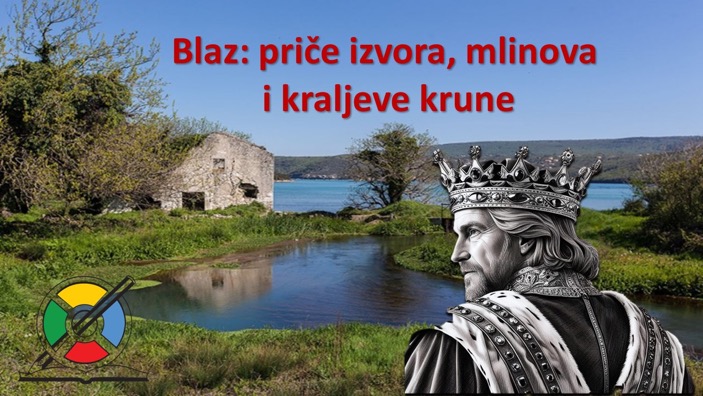 Ostaci mlinova podno gradine šiljar
Povijesni izvori o našoj temi:
1. grafit u barbanskoj crkvi sv. Antuna
Barban, grafit s jedrenjakom, XV. st.
Povijesni izvori:  stari zemljovidi ovog područja
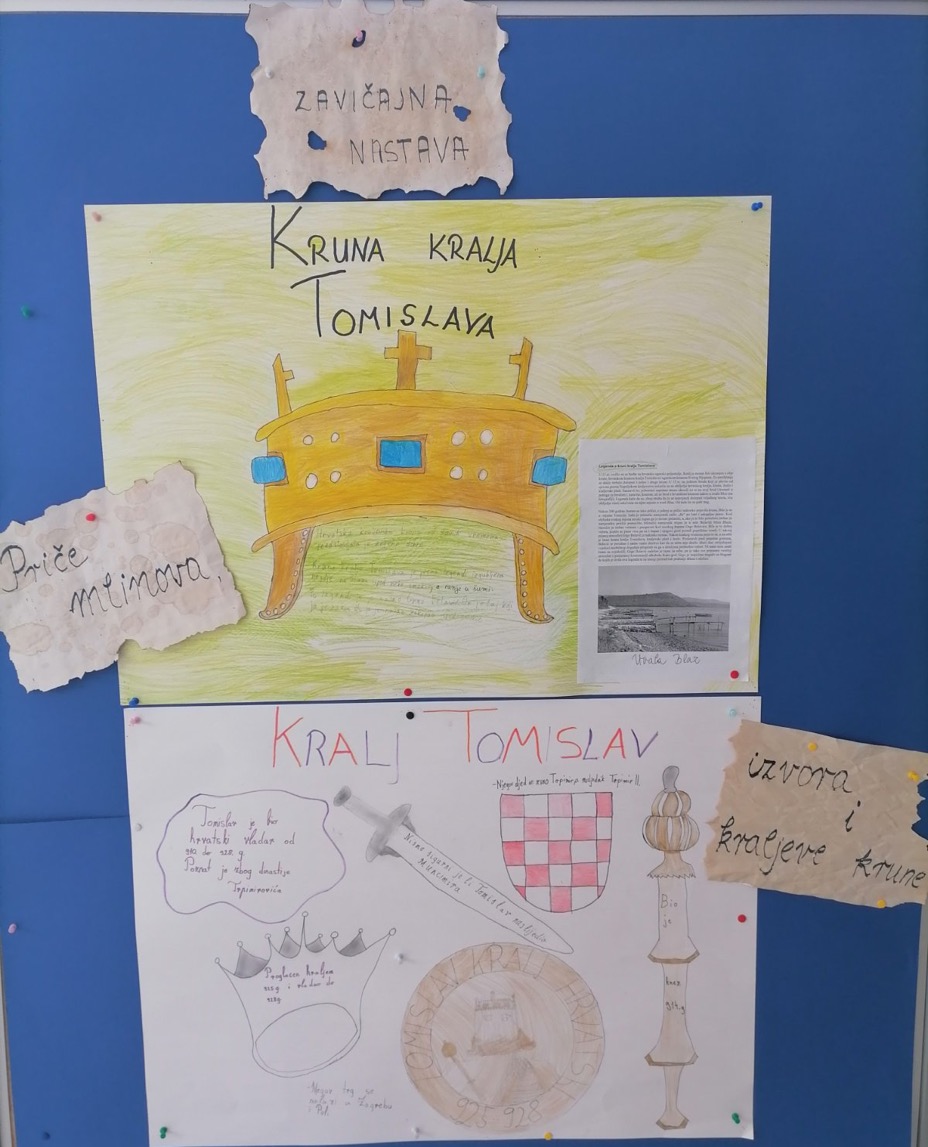 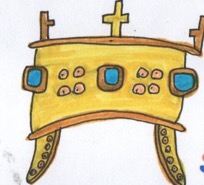 Legenda o kruni kralja tomislava
Učenički radovi – plakati, 
Povijesna grupa, 6. razred
Strip
Slika: učenice i kruna
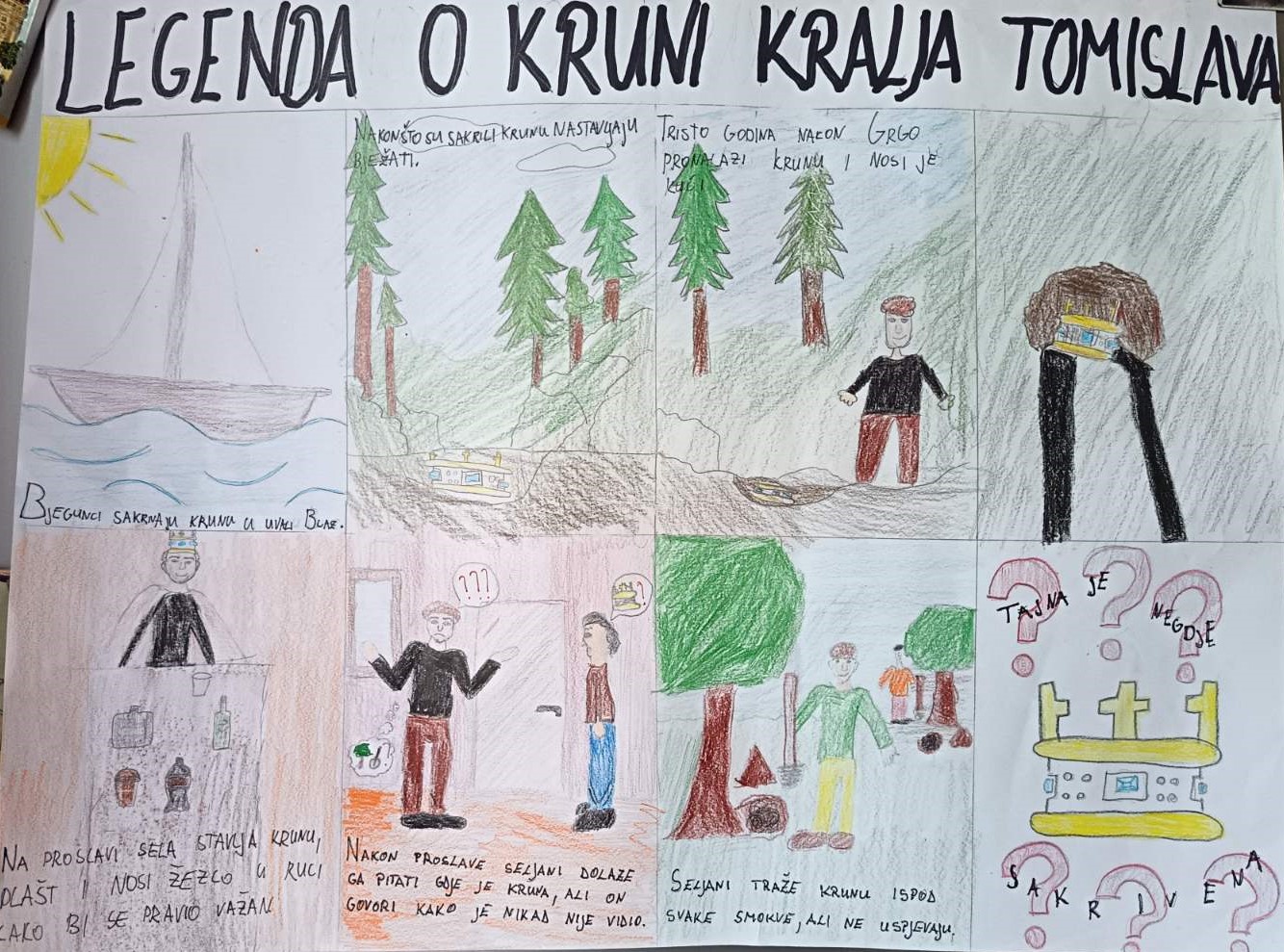 LEGENDA O KRUNI KRALJA TOMISLAVA
ZAVIČAJNI RJEČNIK
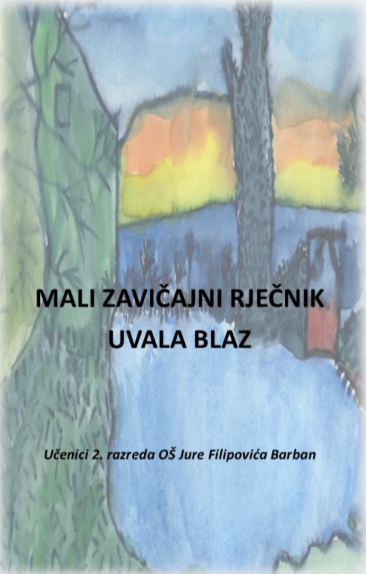 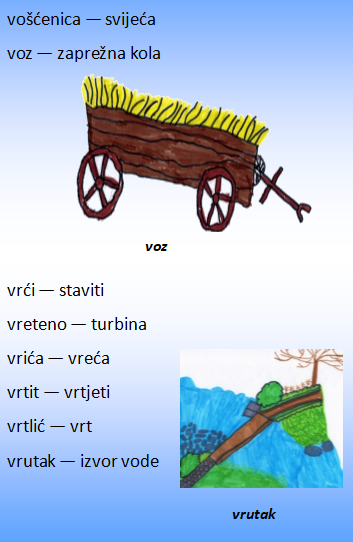 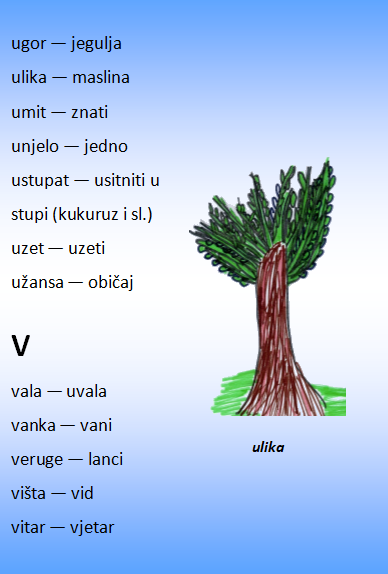 Razglednice – 2. razred
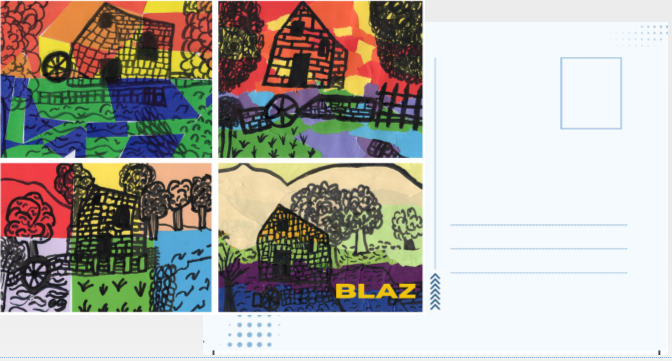 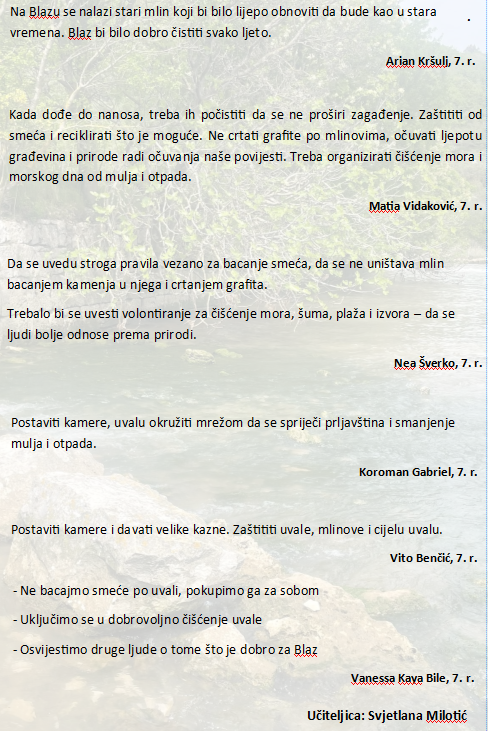 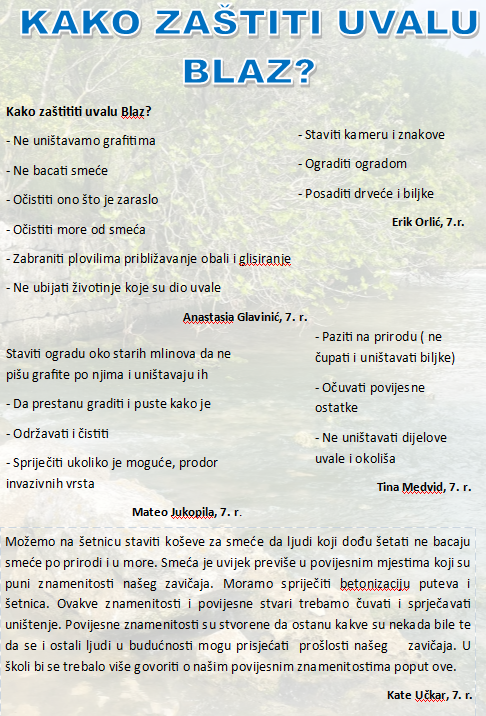 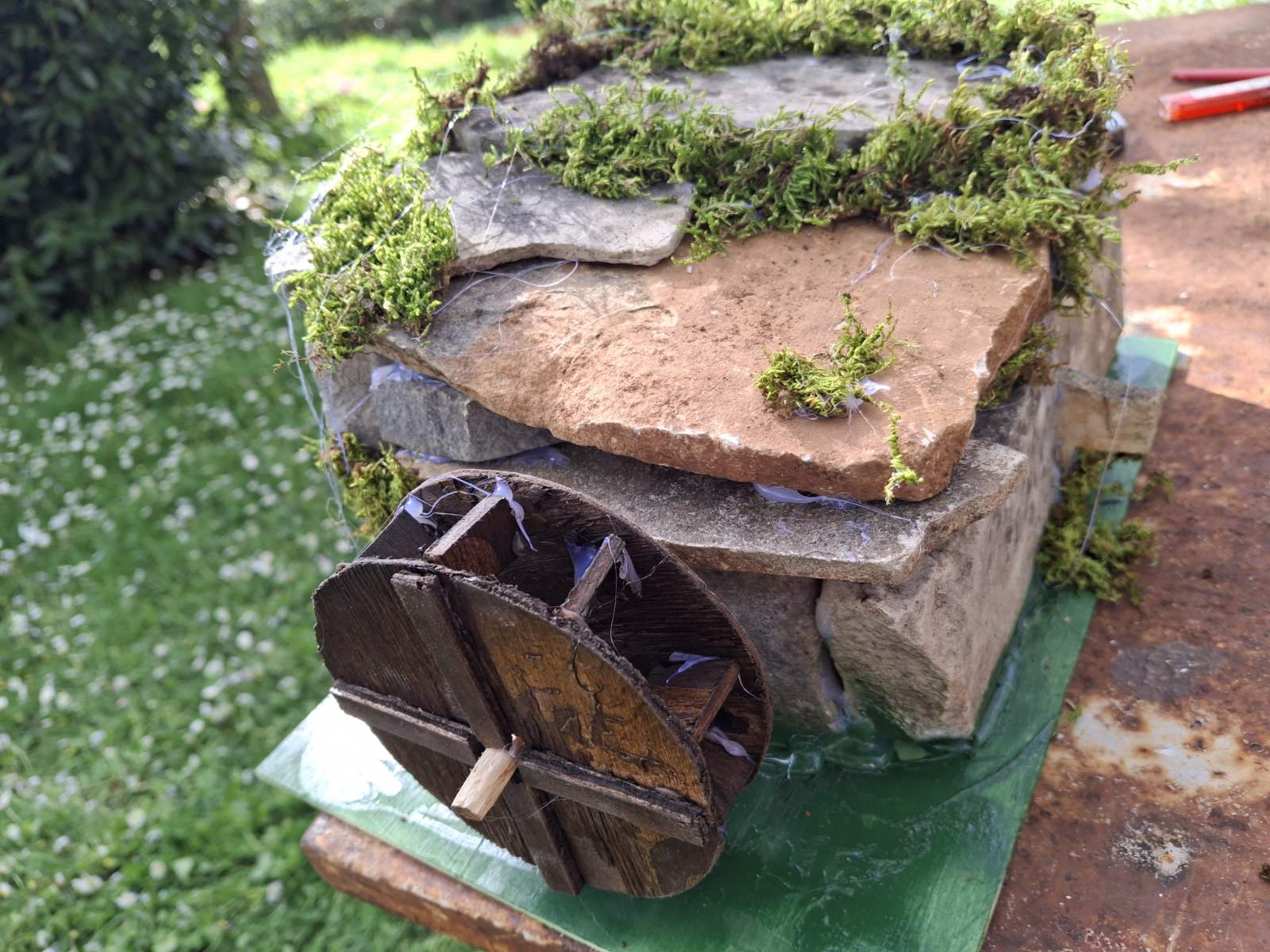 Razredni učitelj Nenad Radola i učenici 3. razreda
Radovi učenika 4. razreda
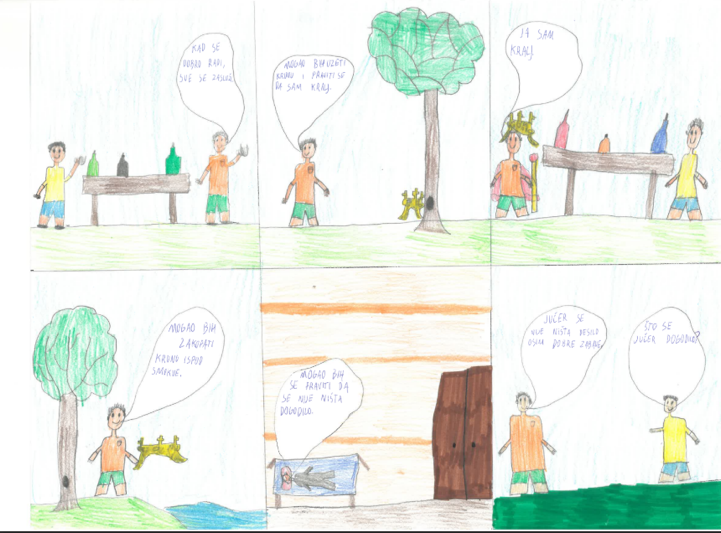 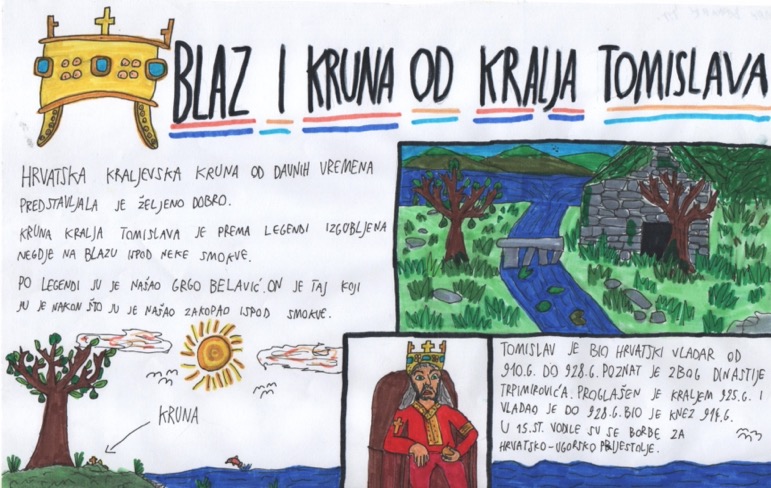 Jakov Benčić, 4. r.
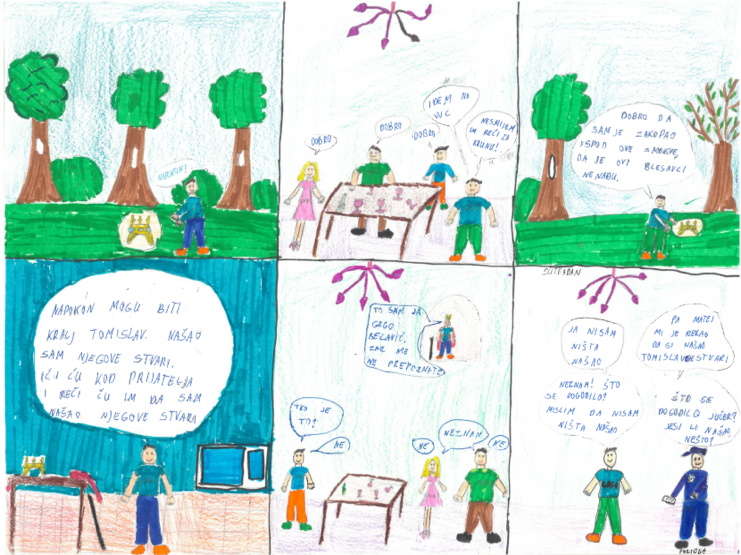 Mia Perčić, 4. r.
Marin Berkarić, 4. r.
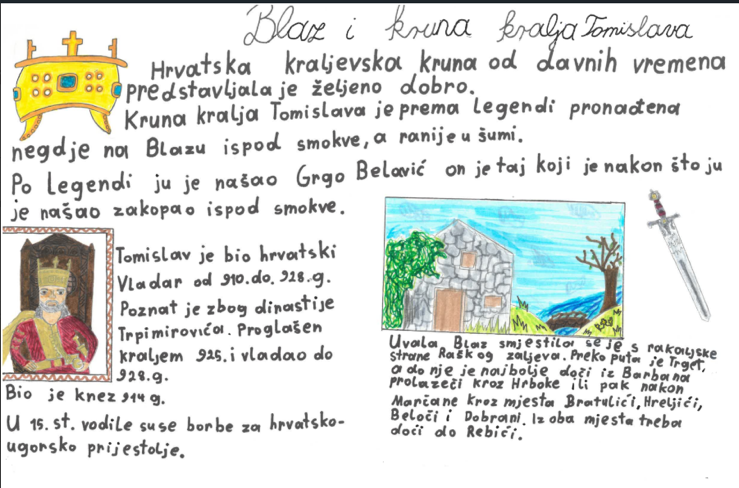 Annai Licul, 4. r.
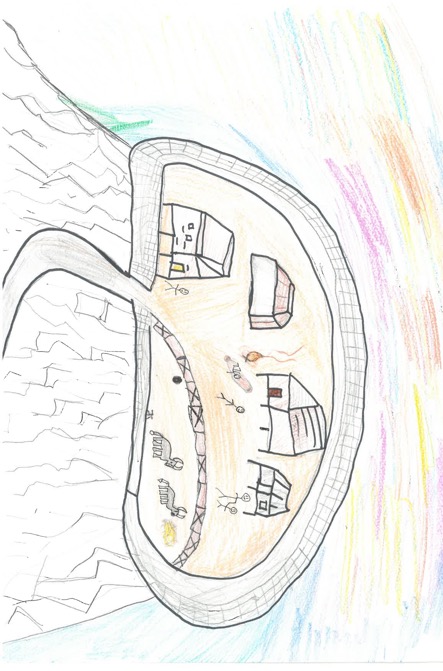 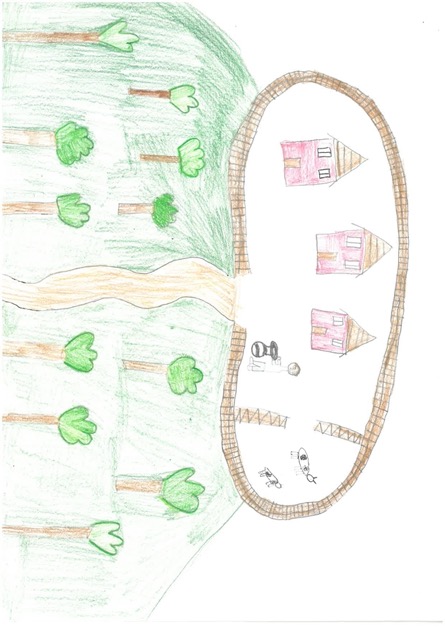 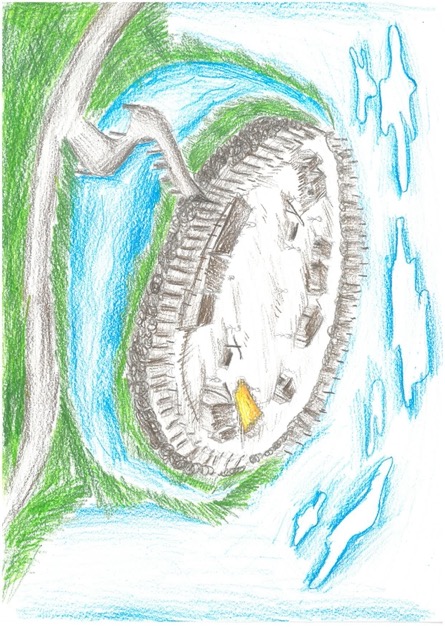 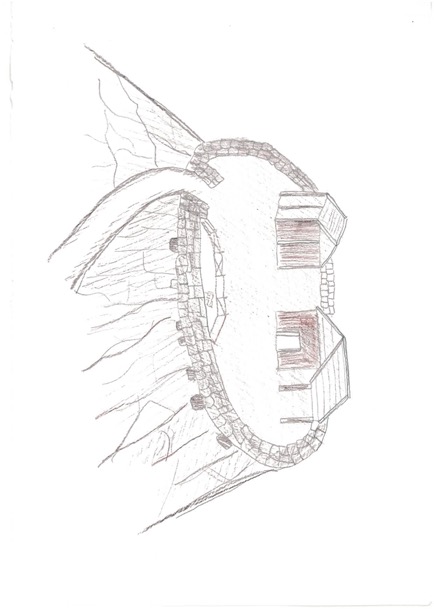 Tea Špadić, 5. razred
Nikol Ojurović, 5. razred
Nina Glavinić, 5. razred
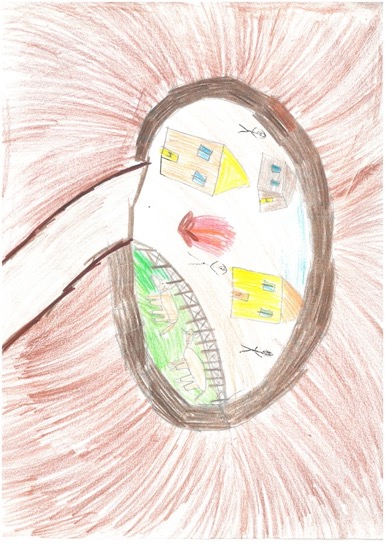 Toni Zustović
5. razred
Gradina šiljar, prapovijesno naselje kako ga vide učENICI 5. razreda
Paola Privrat, 5. razred
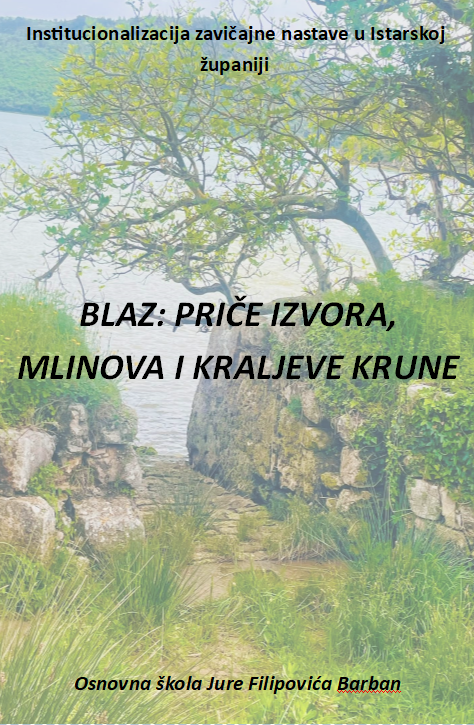 brošura
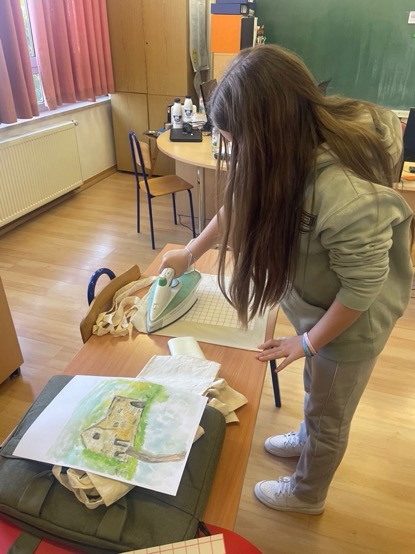 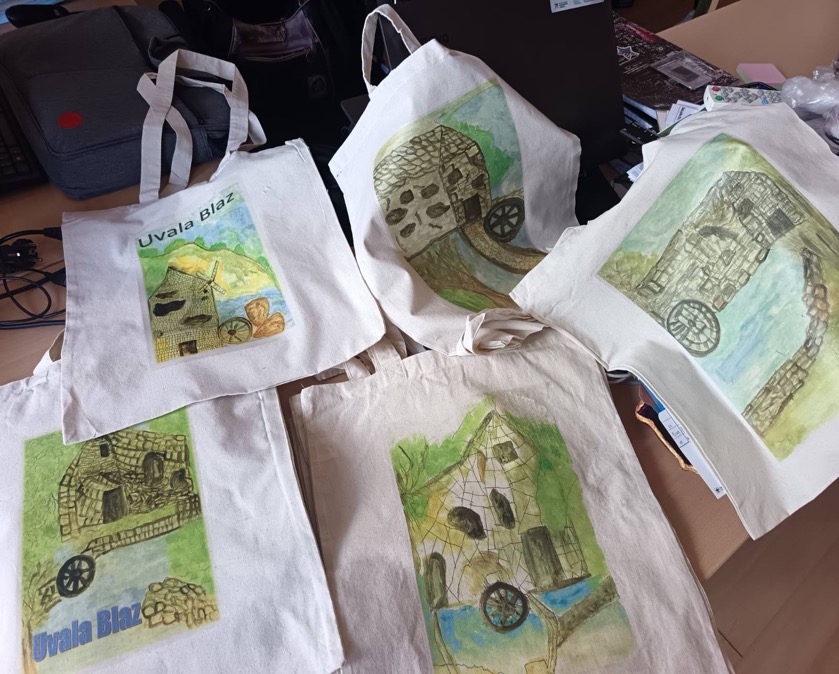 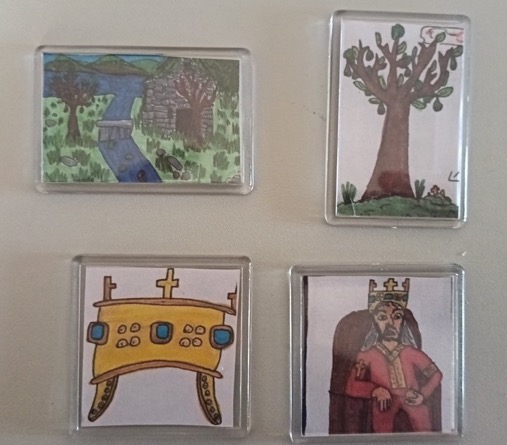 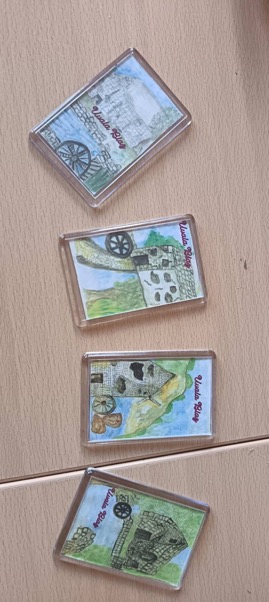 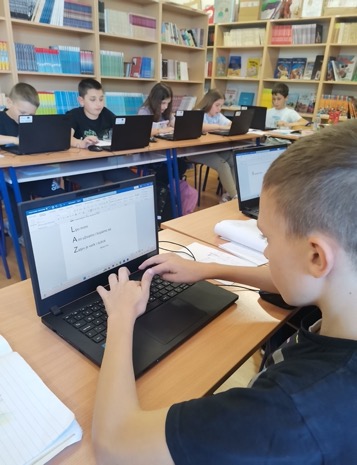 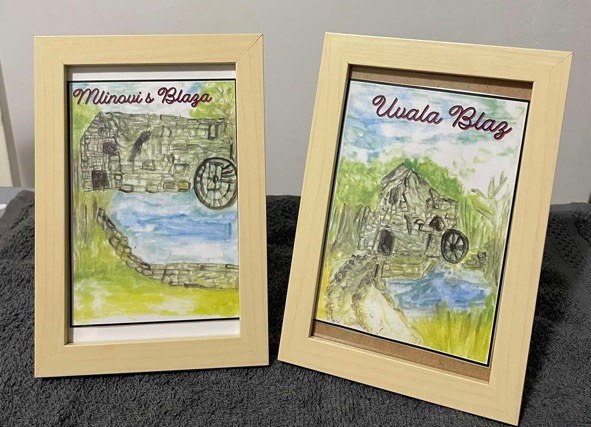 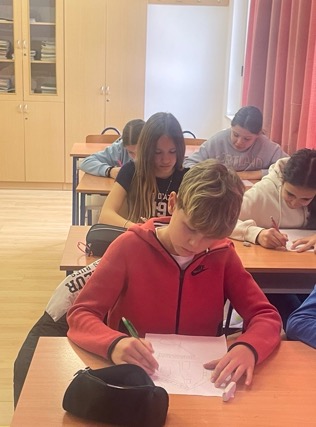 Radovi učeničke zadruge
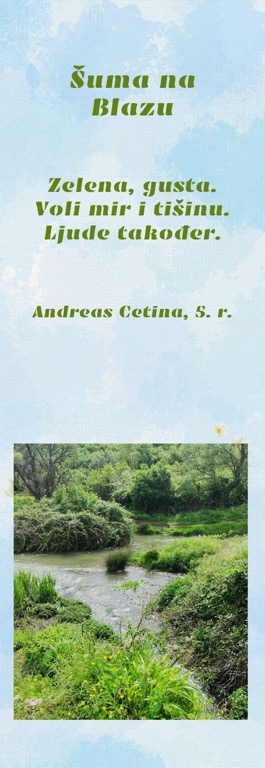 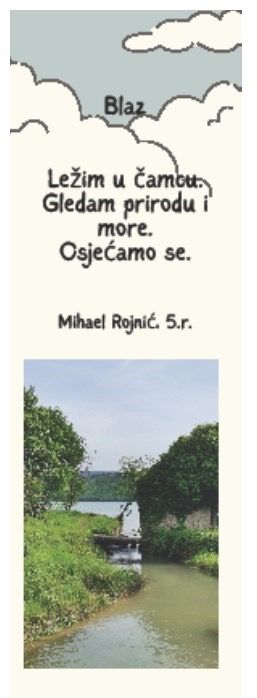 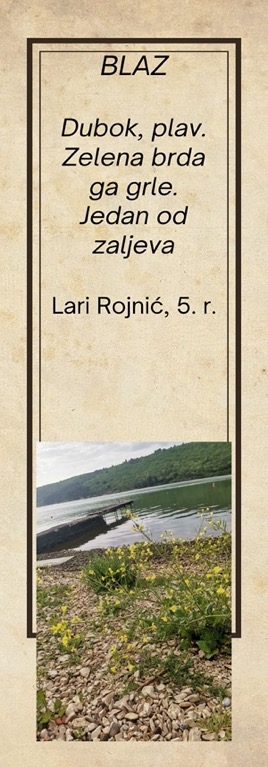 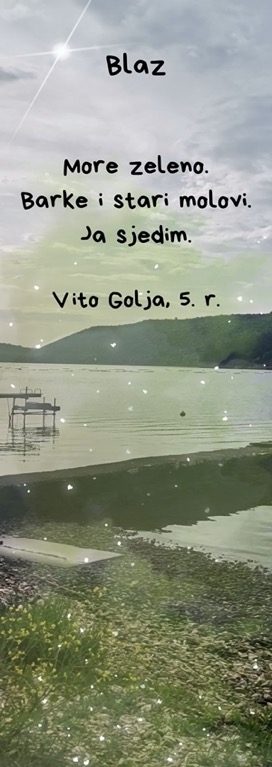 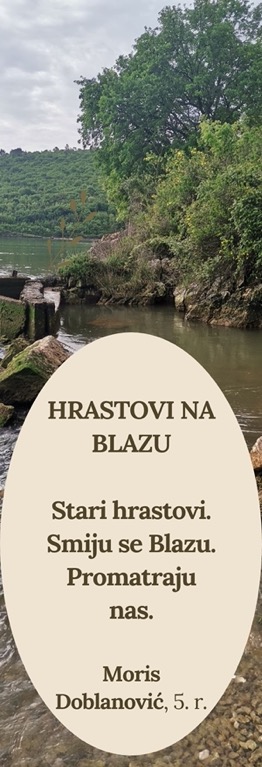 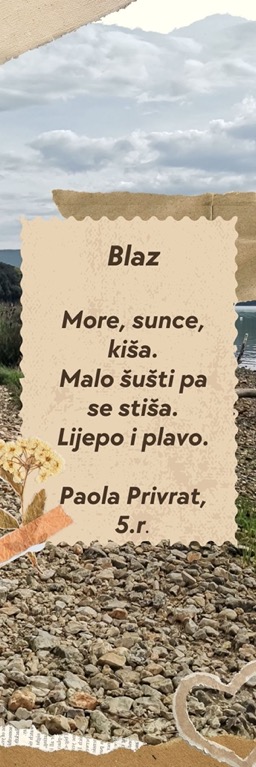 STRANIČNICI
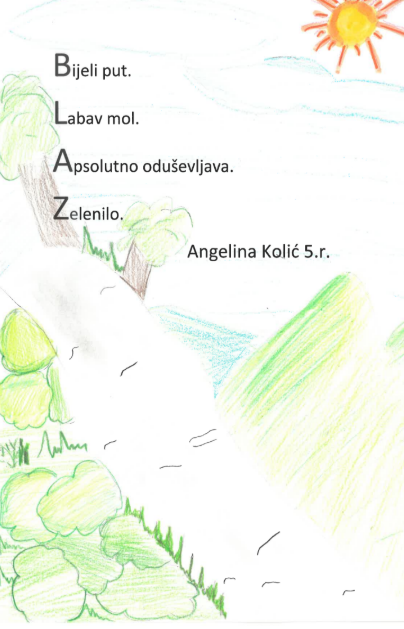 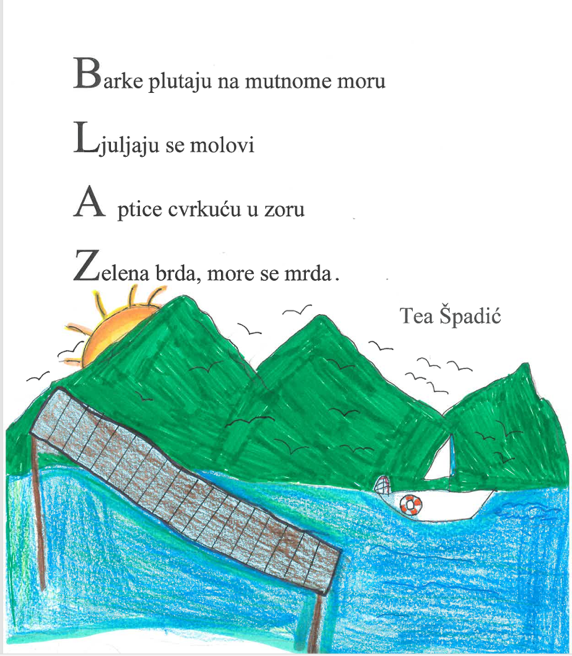 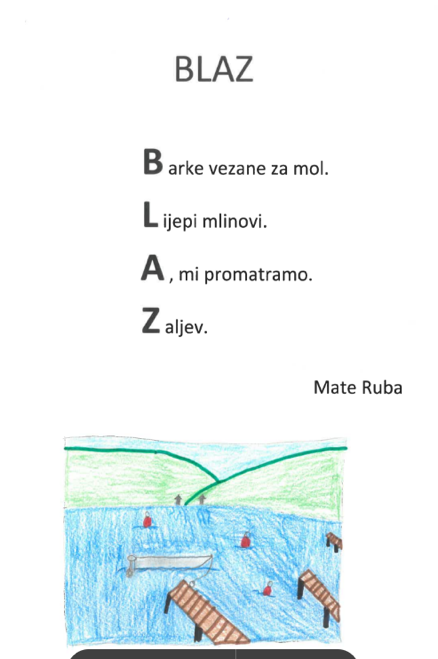 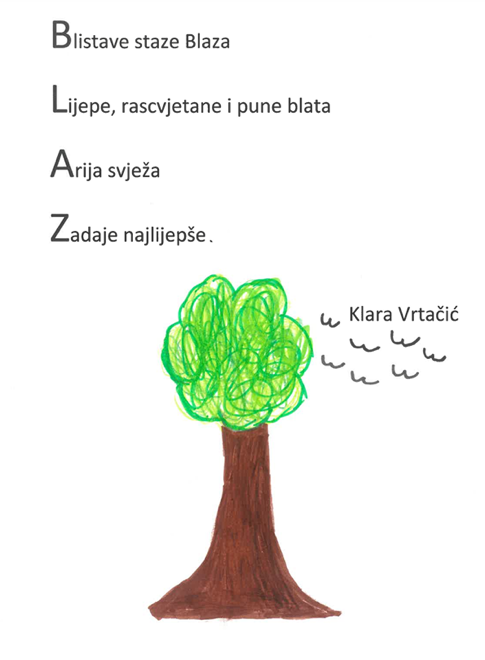 akrostih
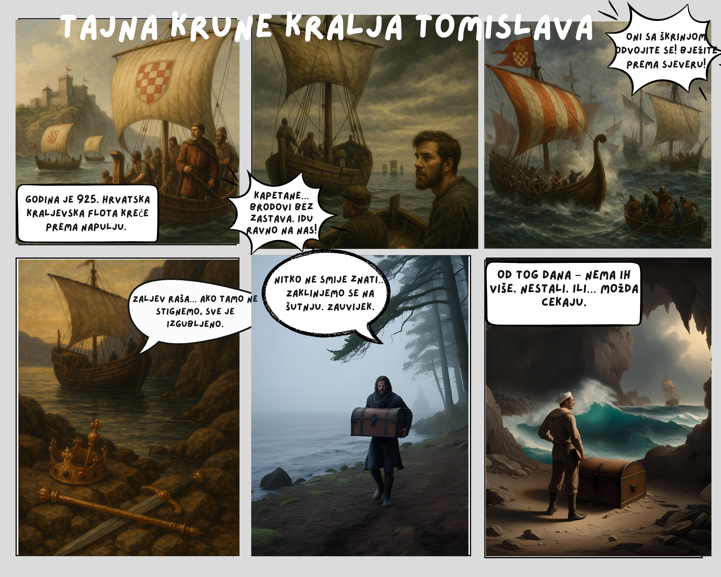 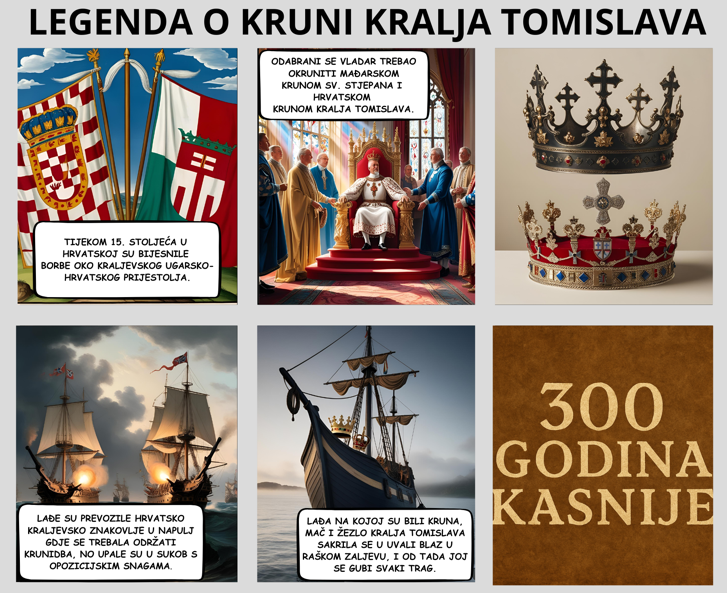 stripovi
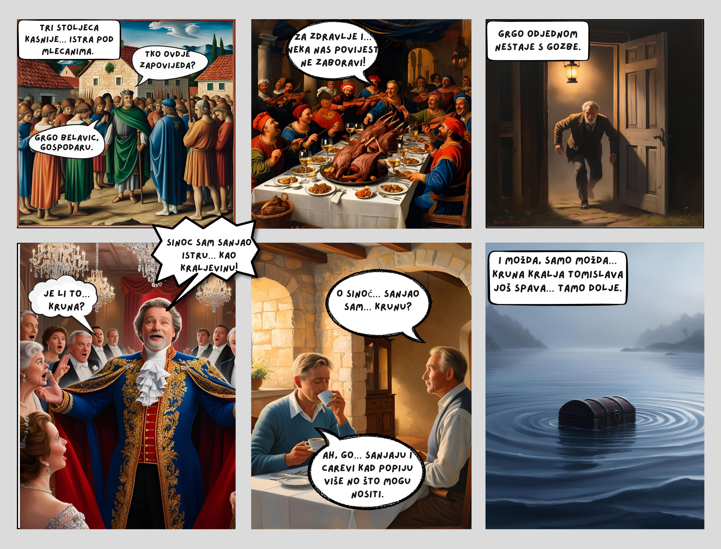 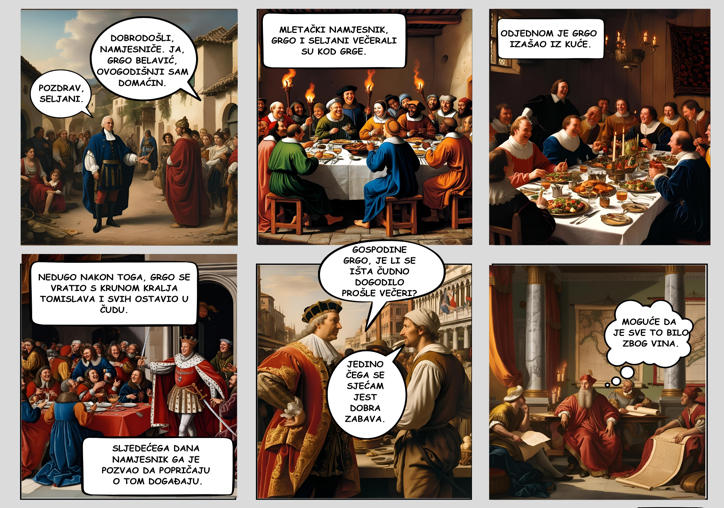 Digitalni plakati
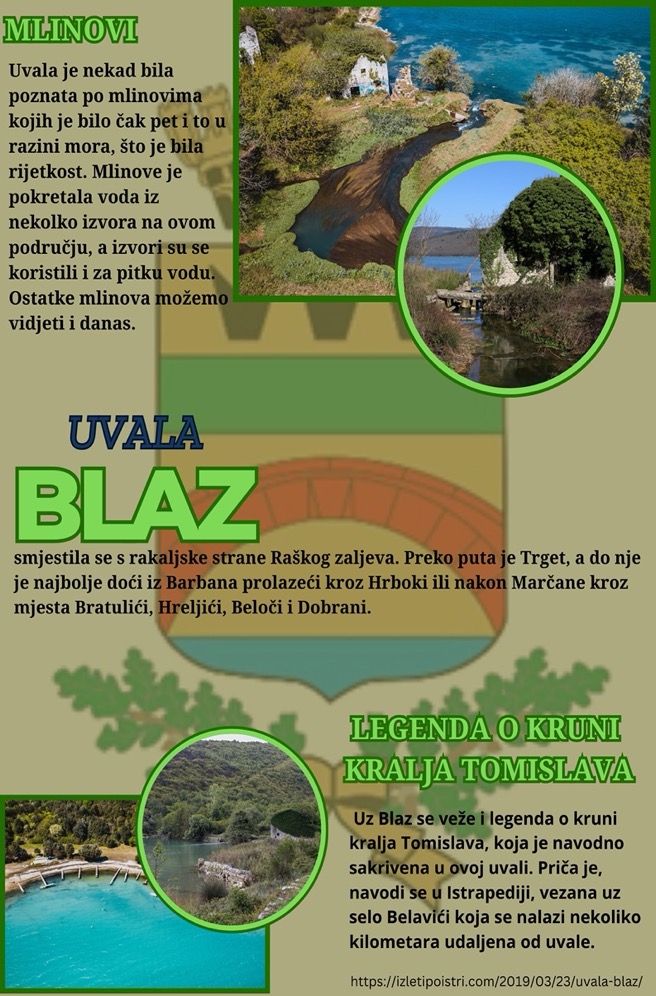 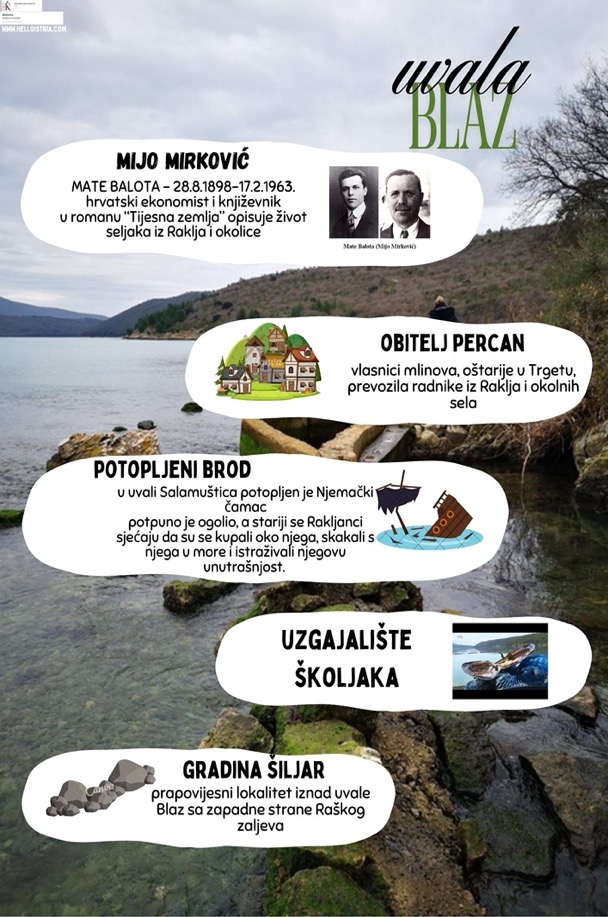 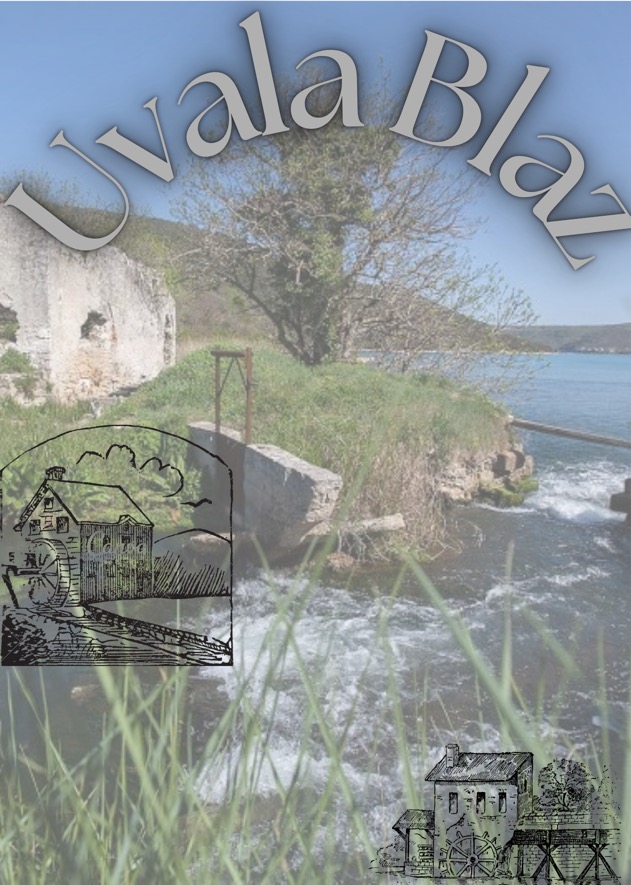 Paola Milevoj, 8.b
Lena Koroman, 8.b
Angelina Kolić, 5. razred
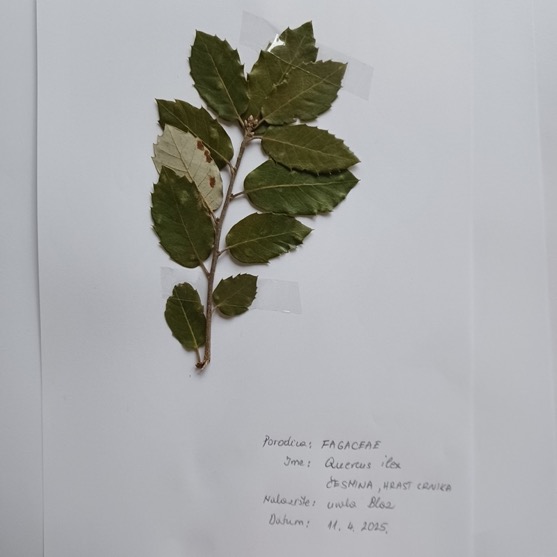 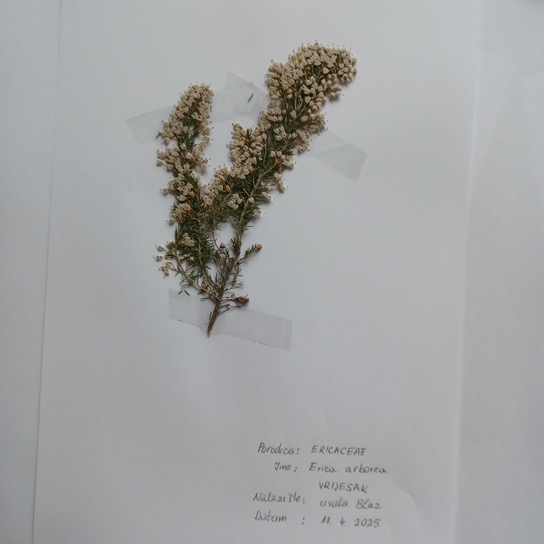 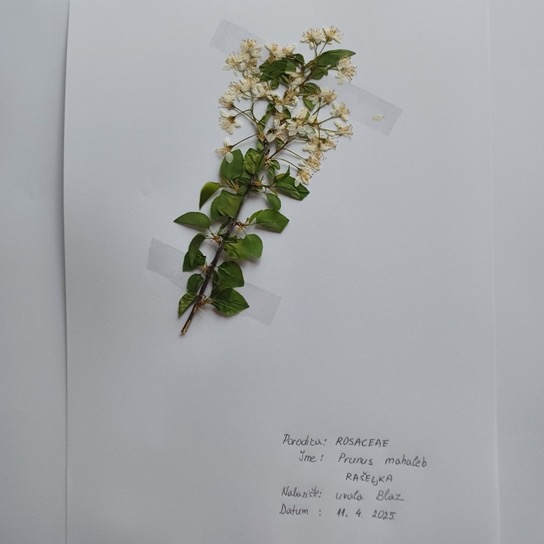 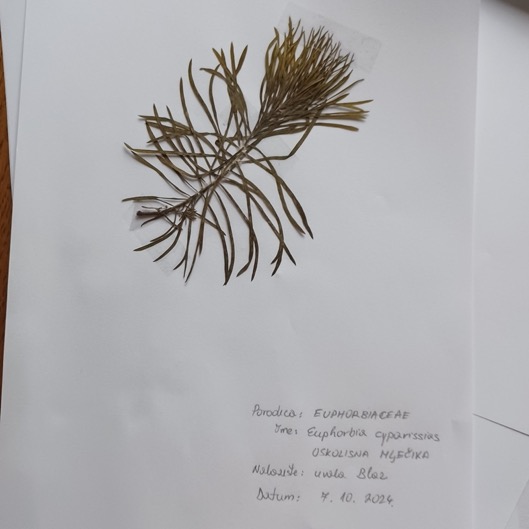 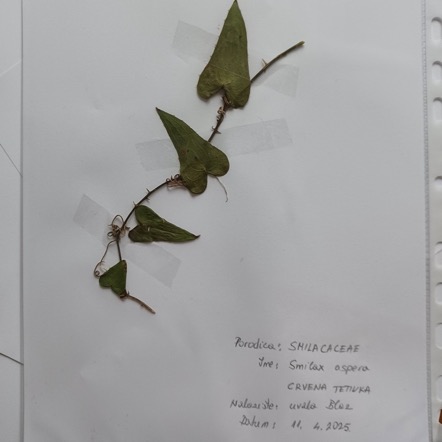 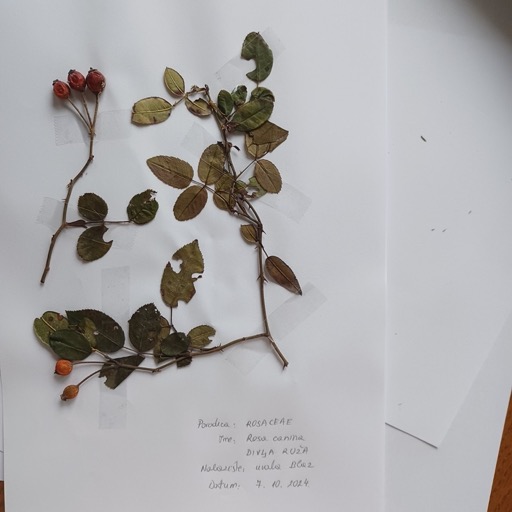 Herbarij
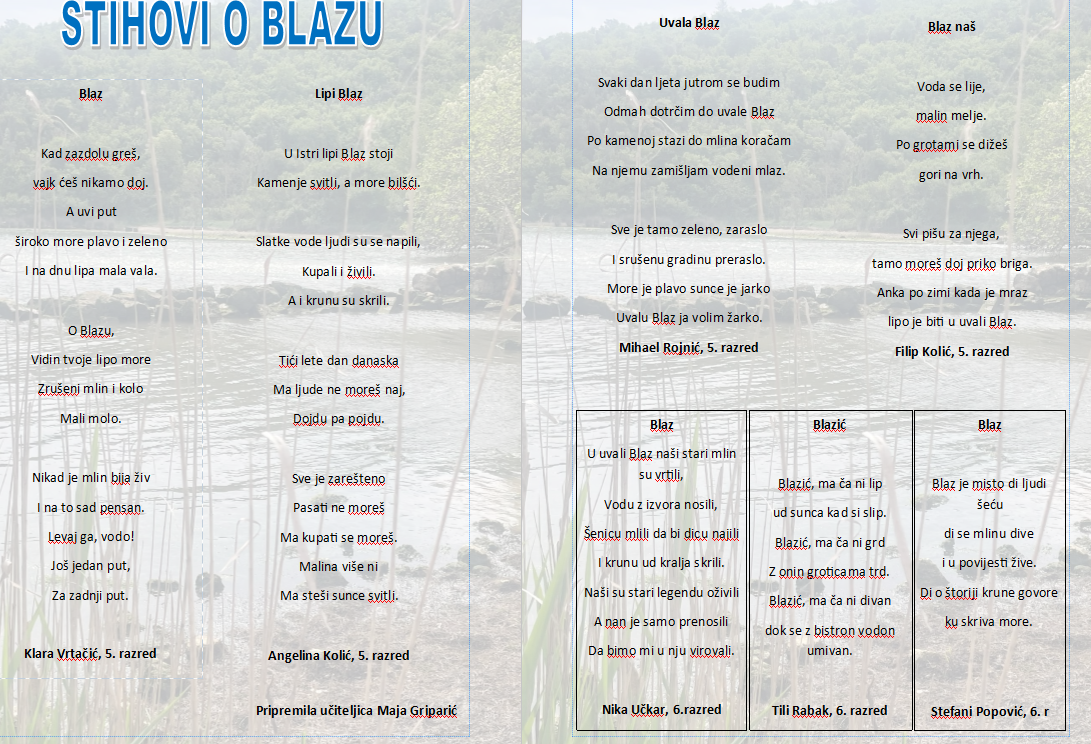 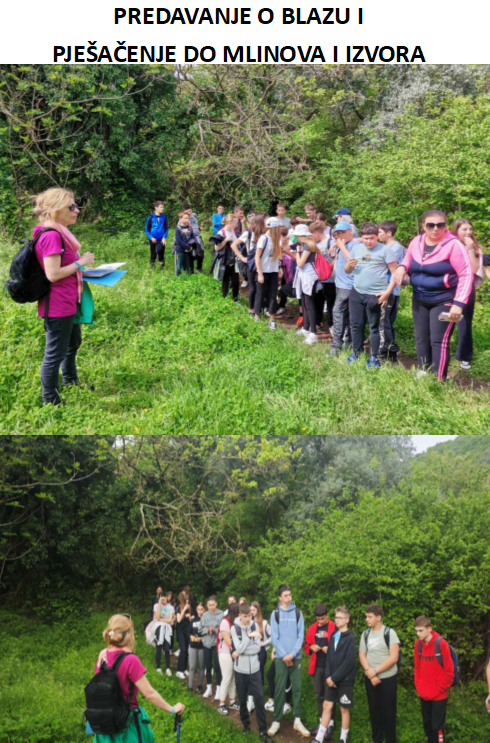 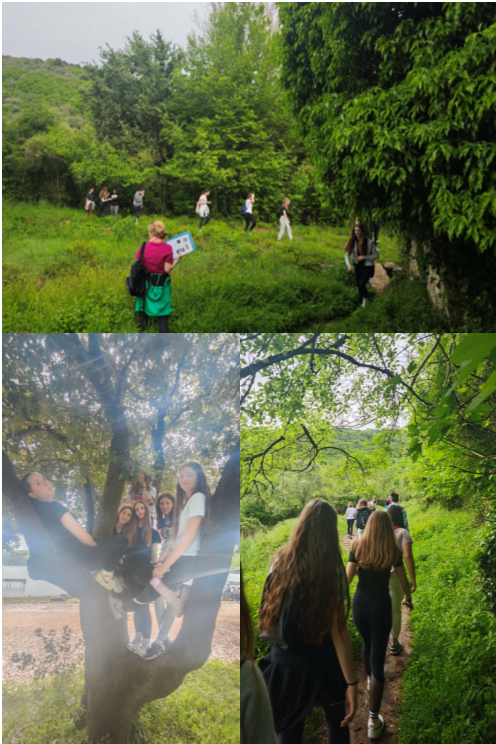 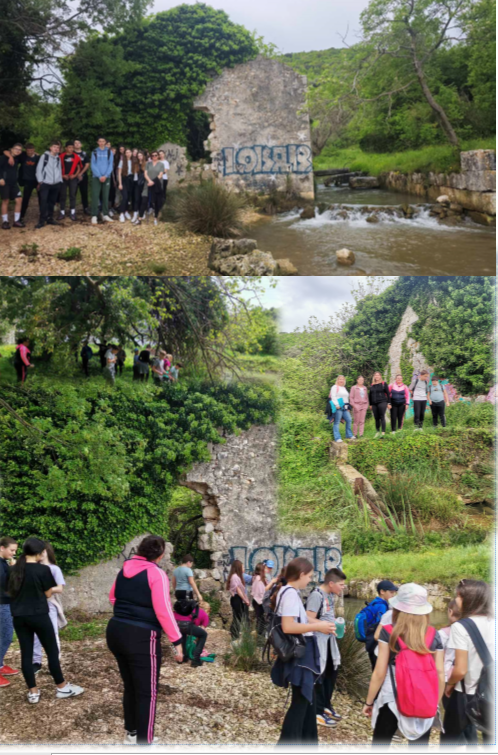 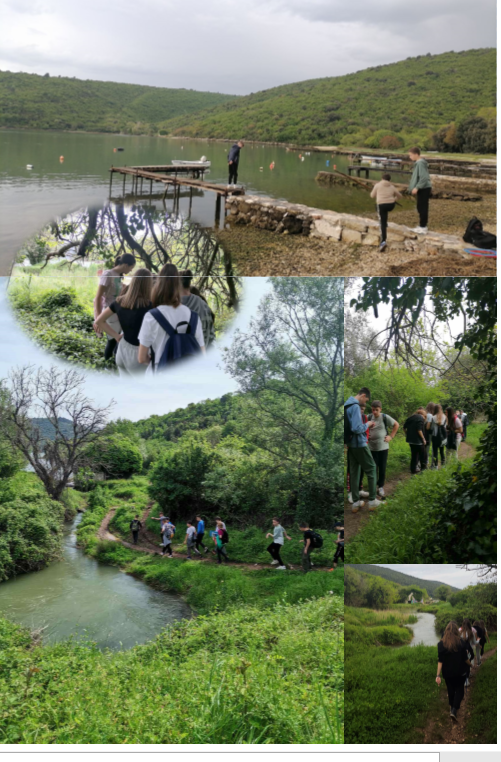 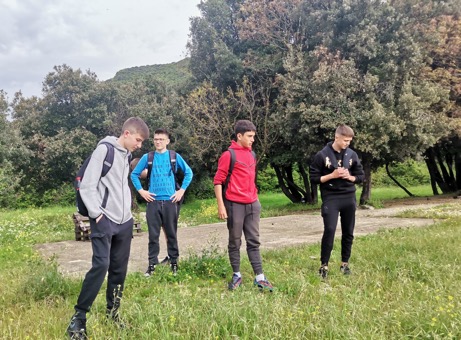 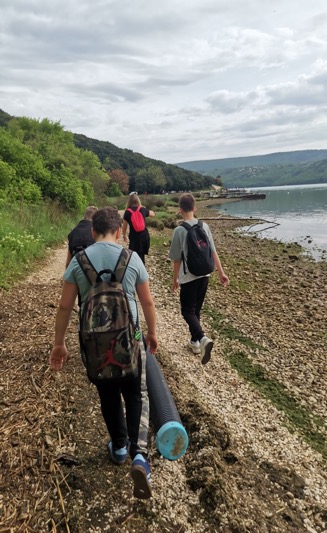 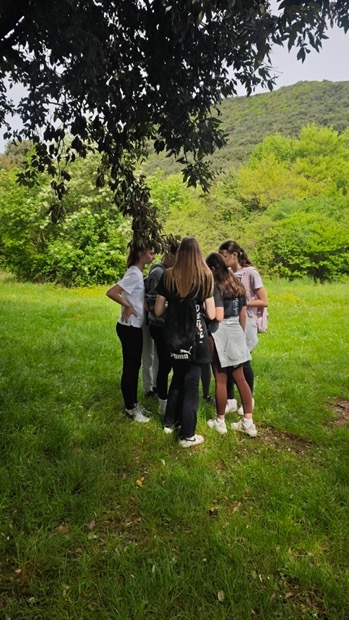 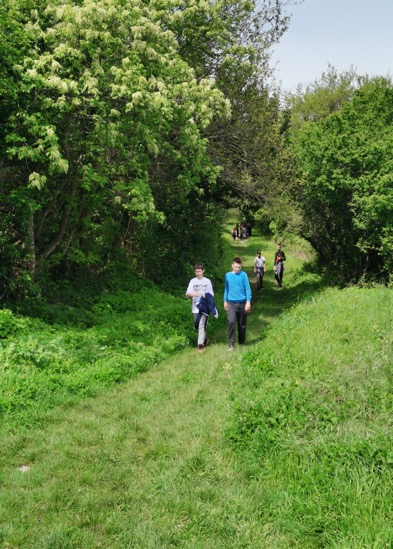 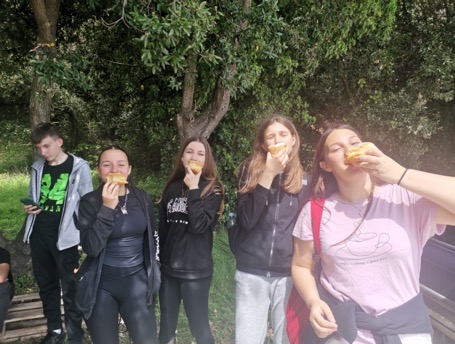 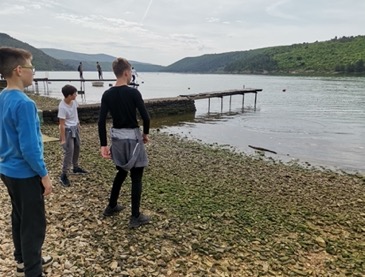 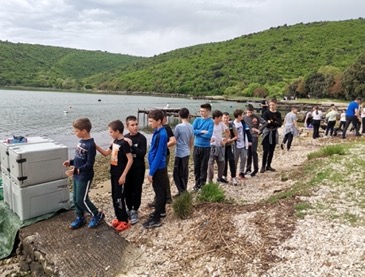 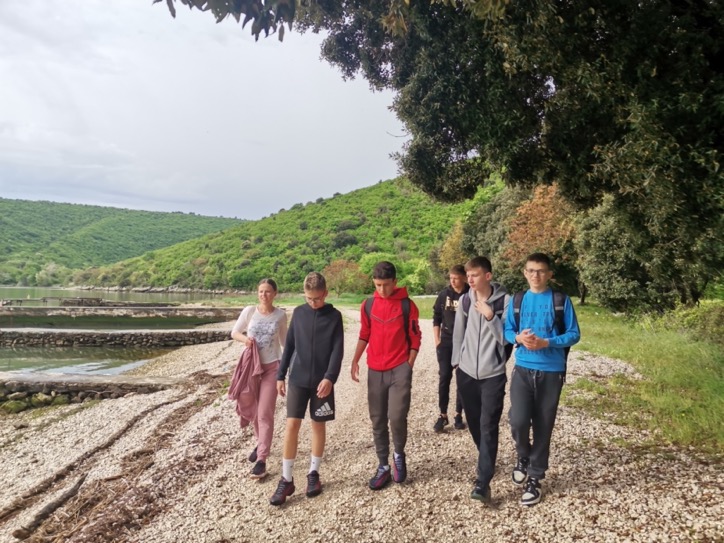 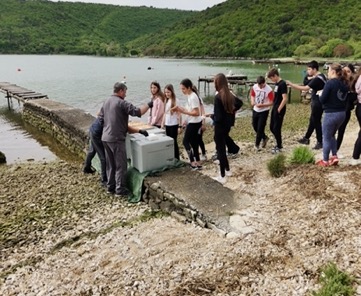 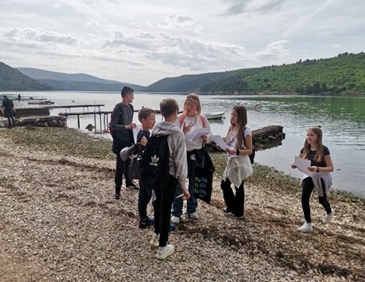 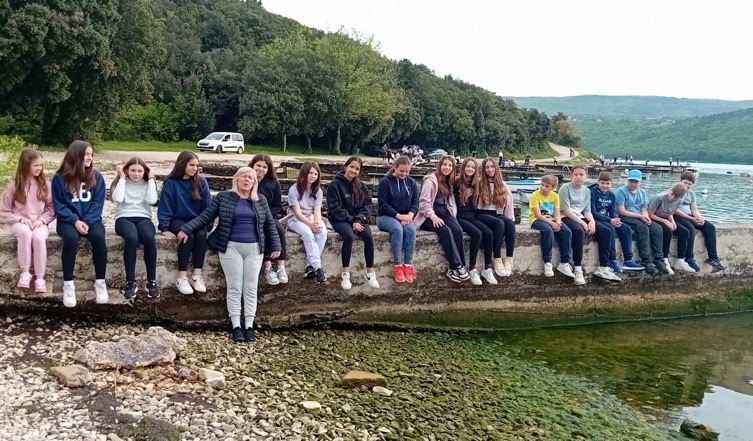 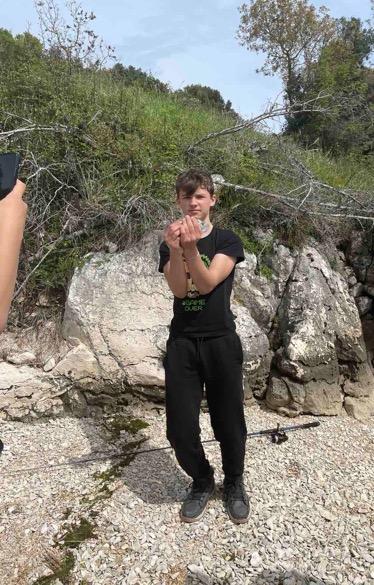 PECANJE
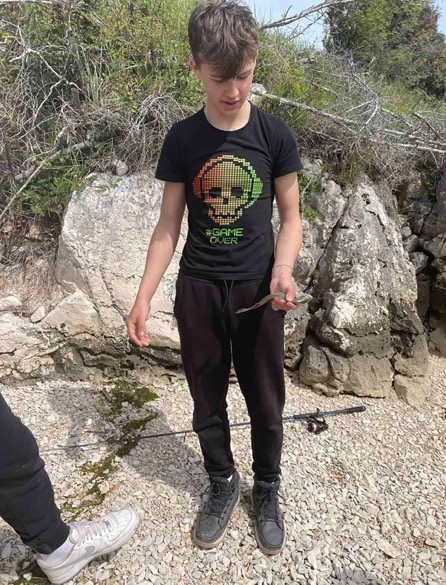 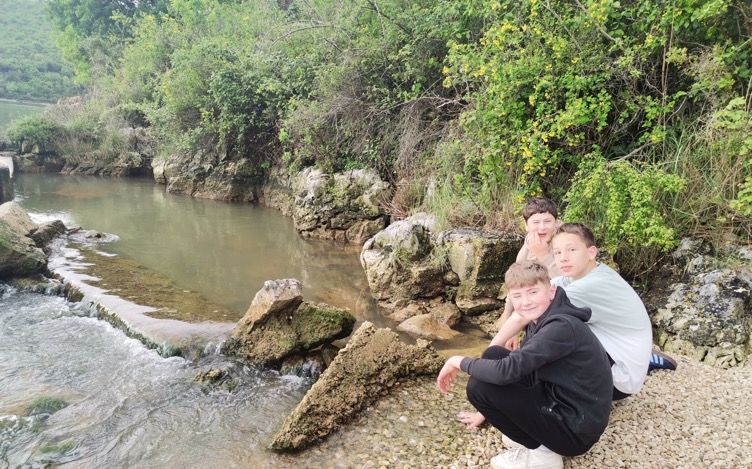 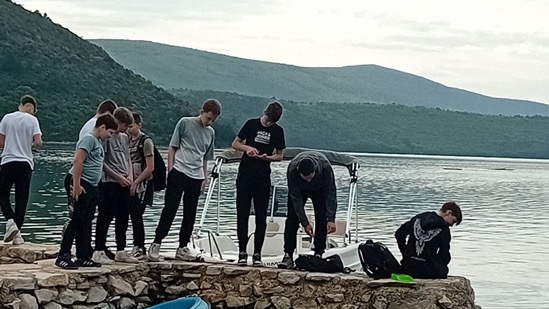 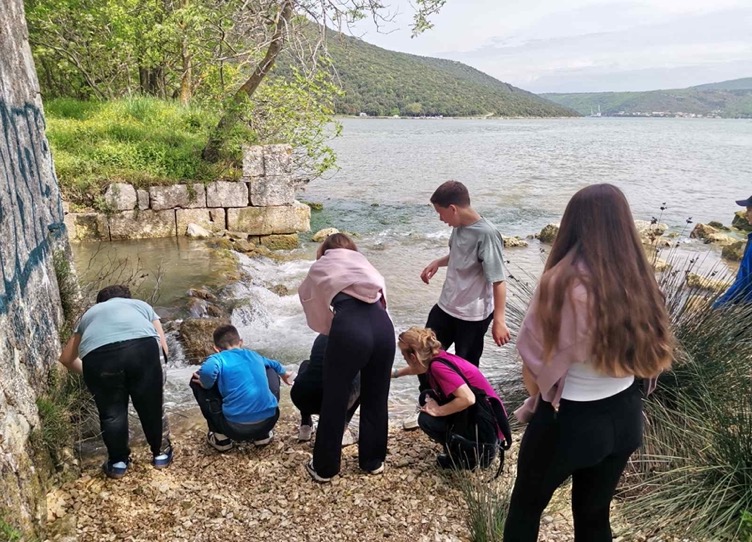 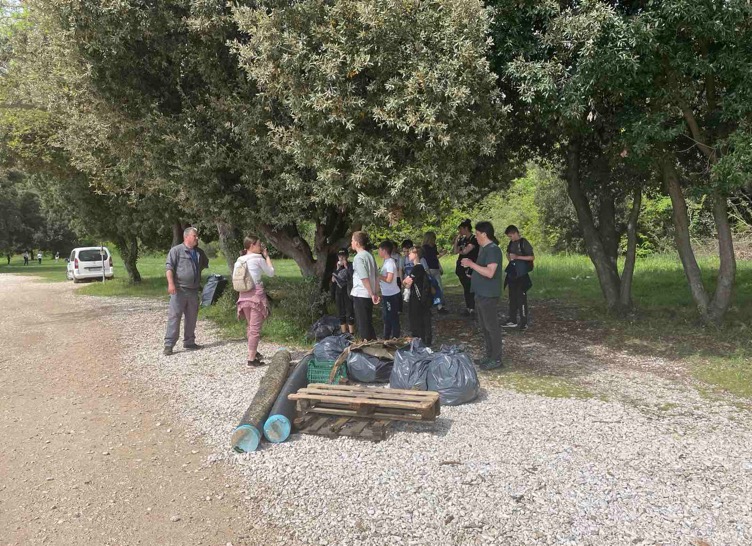 EKO AKCIJA
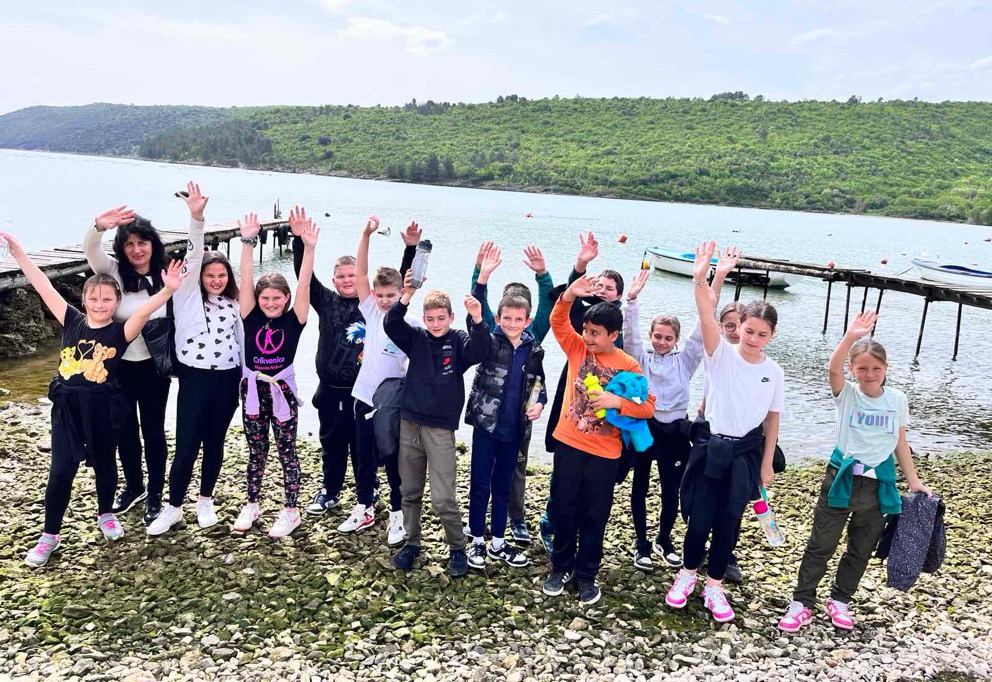 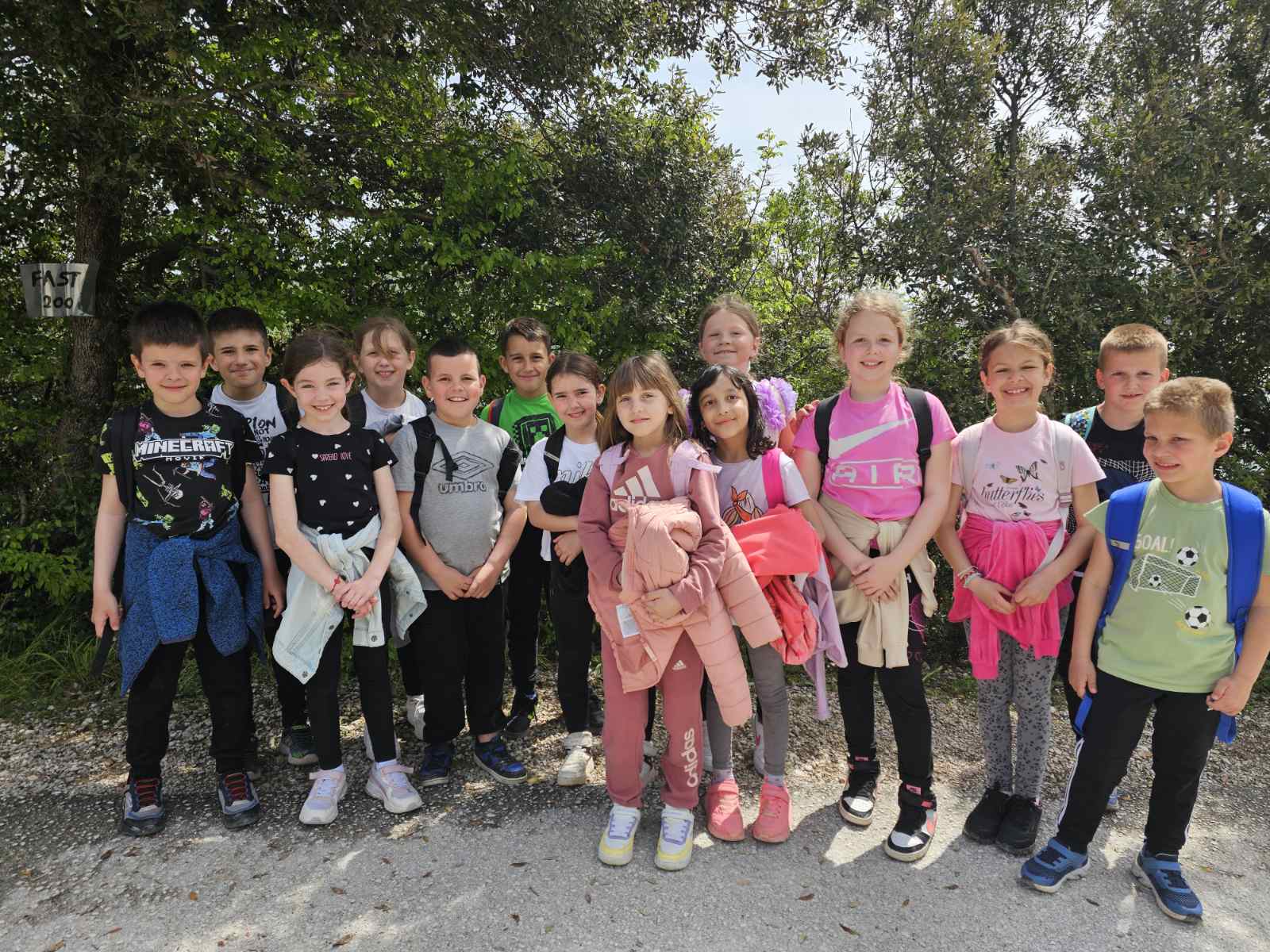 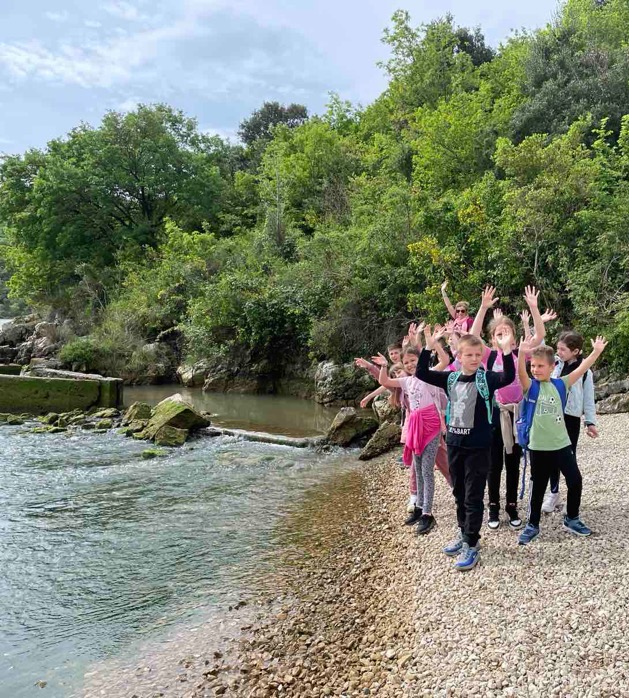 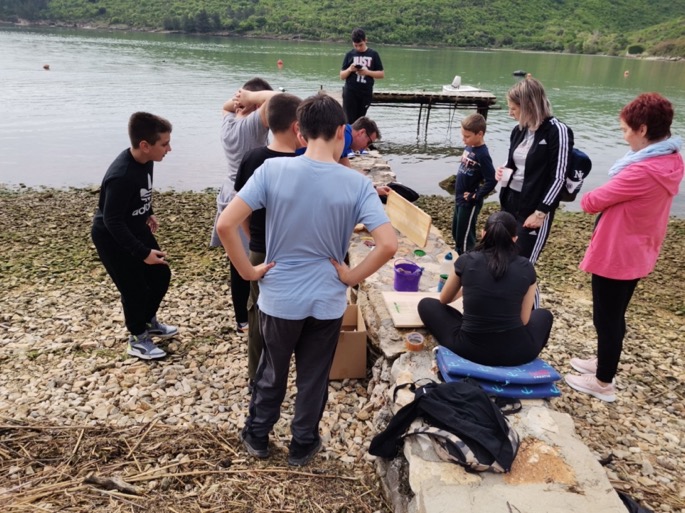 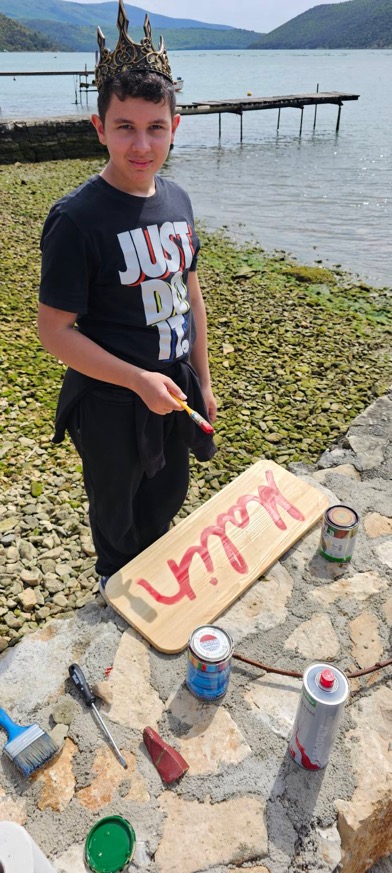 IZRADA PUTOKAZA
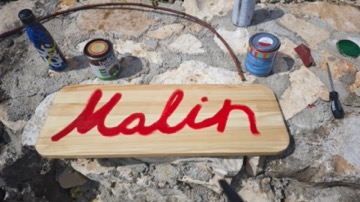 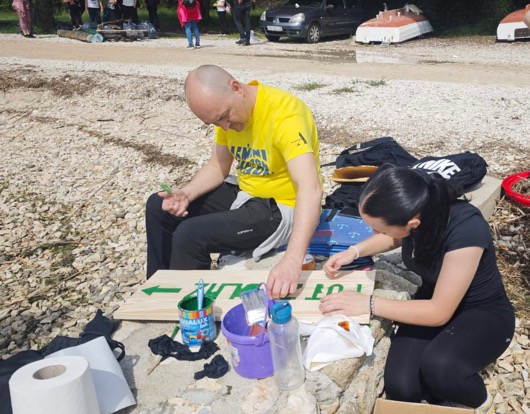 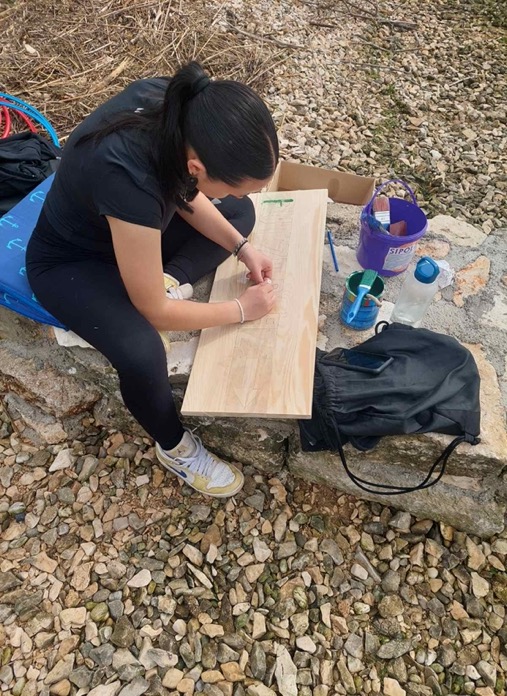 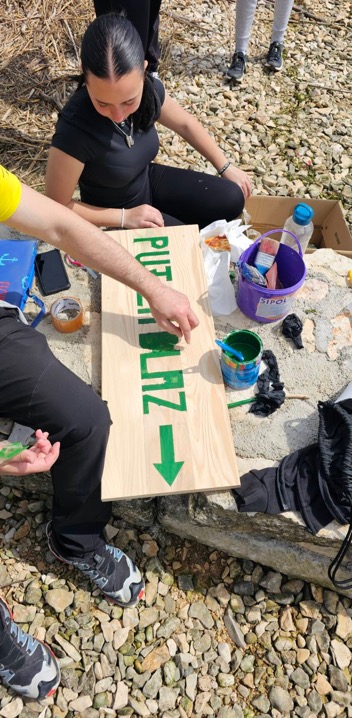 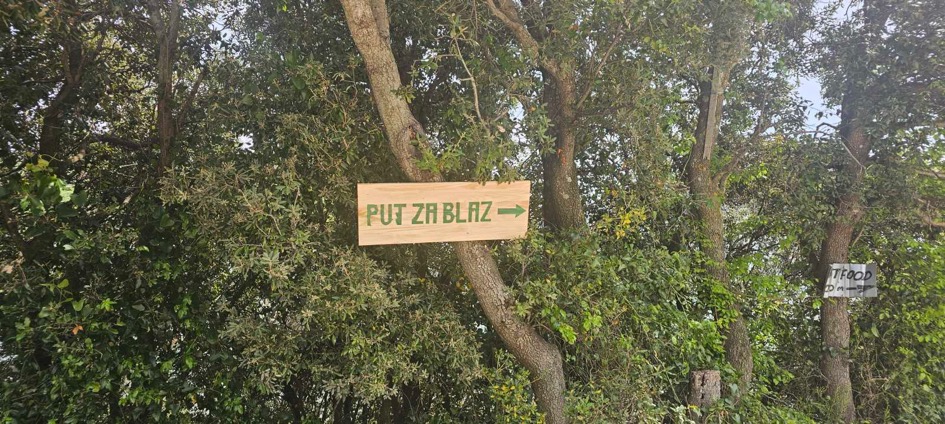 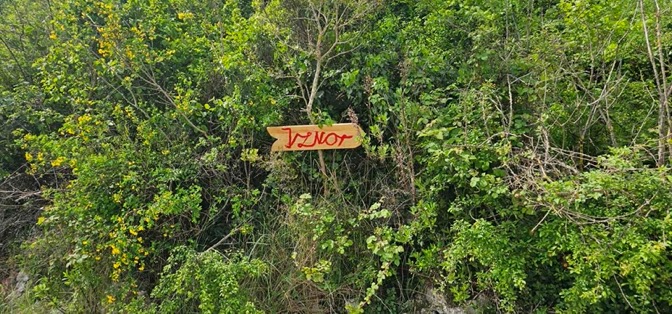 PISANJE HAIKU POEZIJE
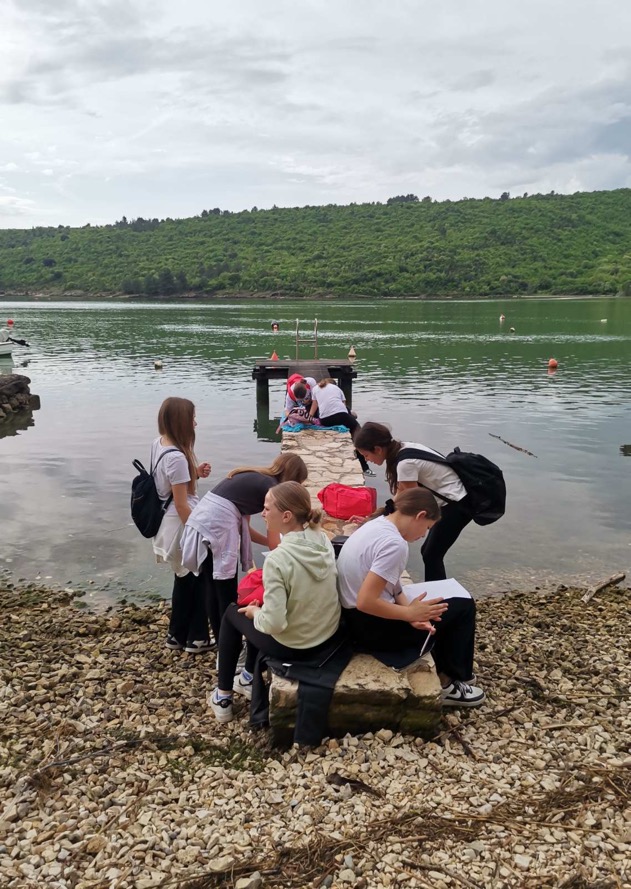 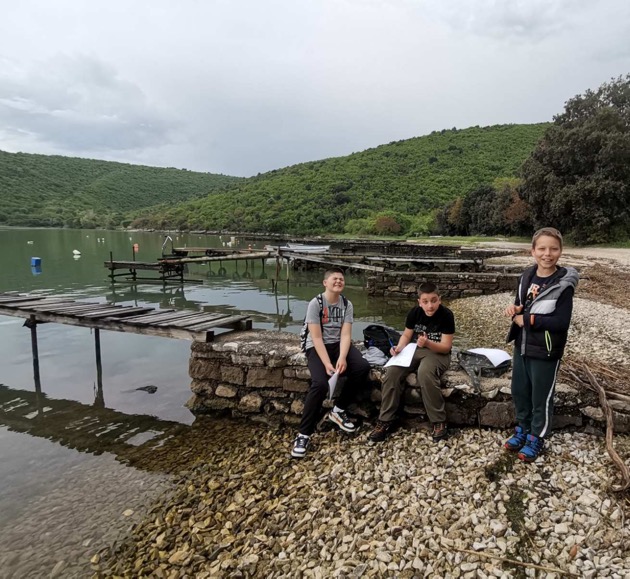 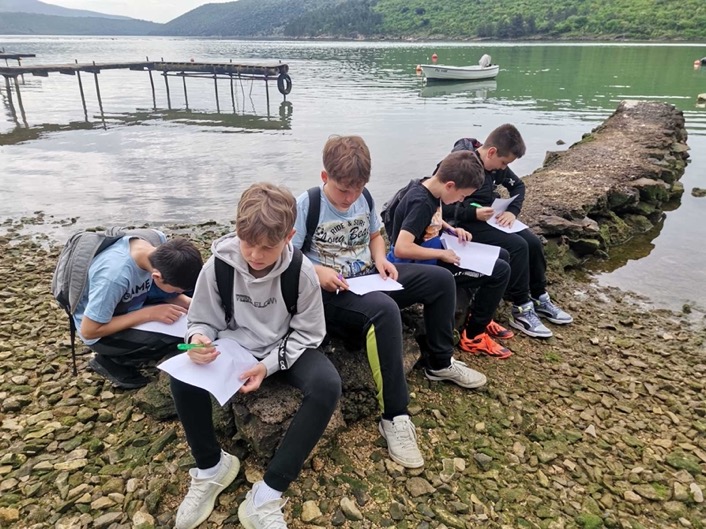 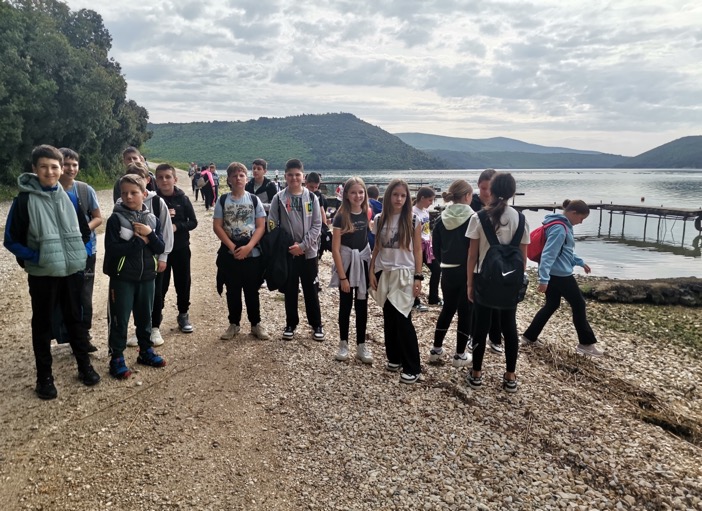 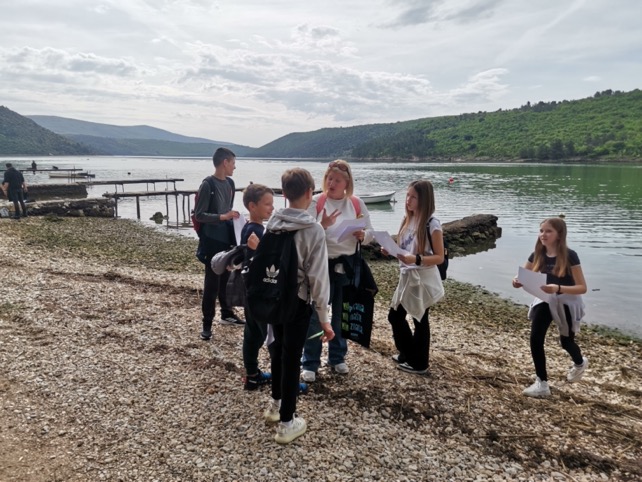 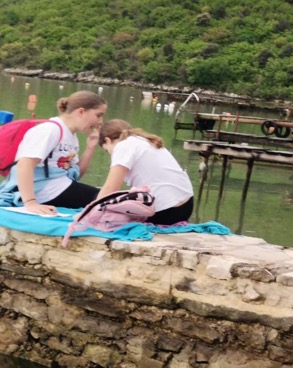 IZRADA PAPIRNATIH BRODIĆA
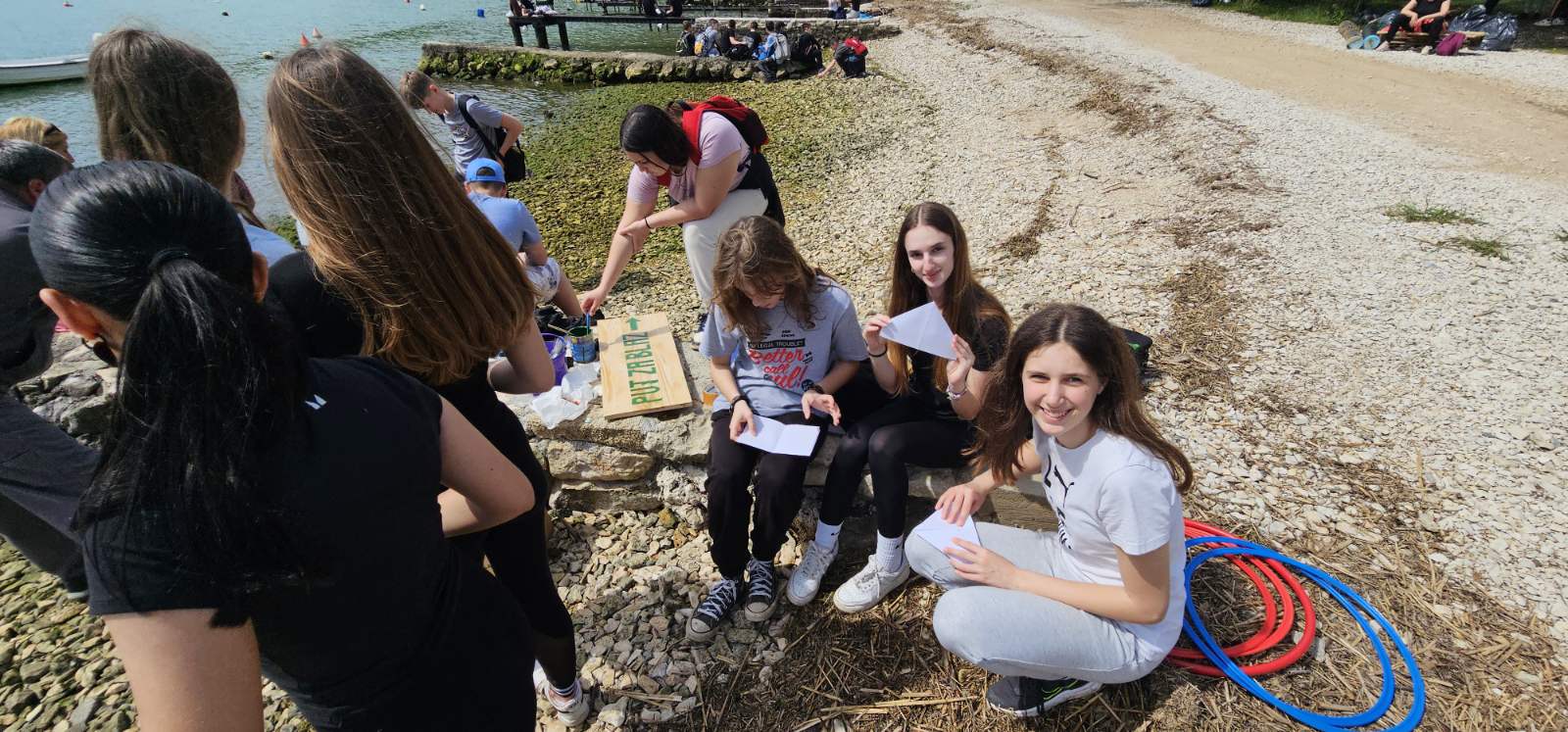 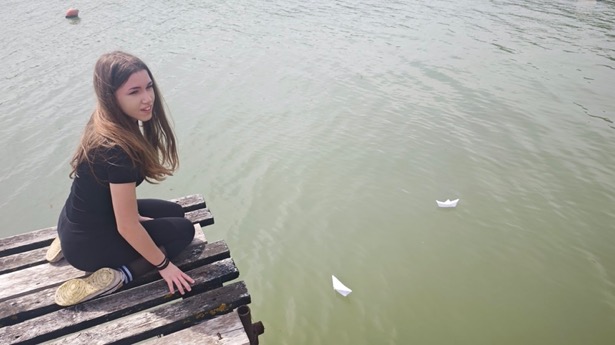 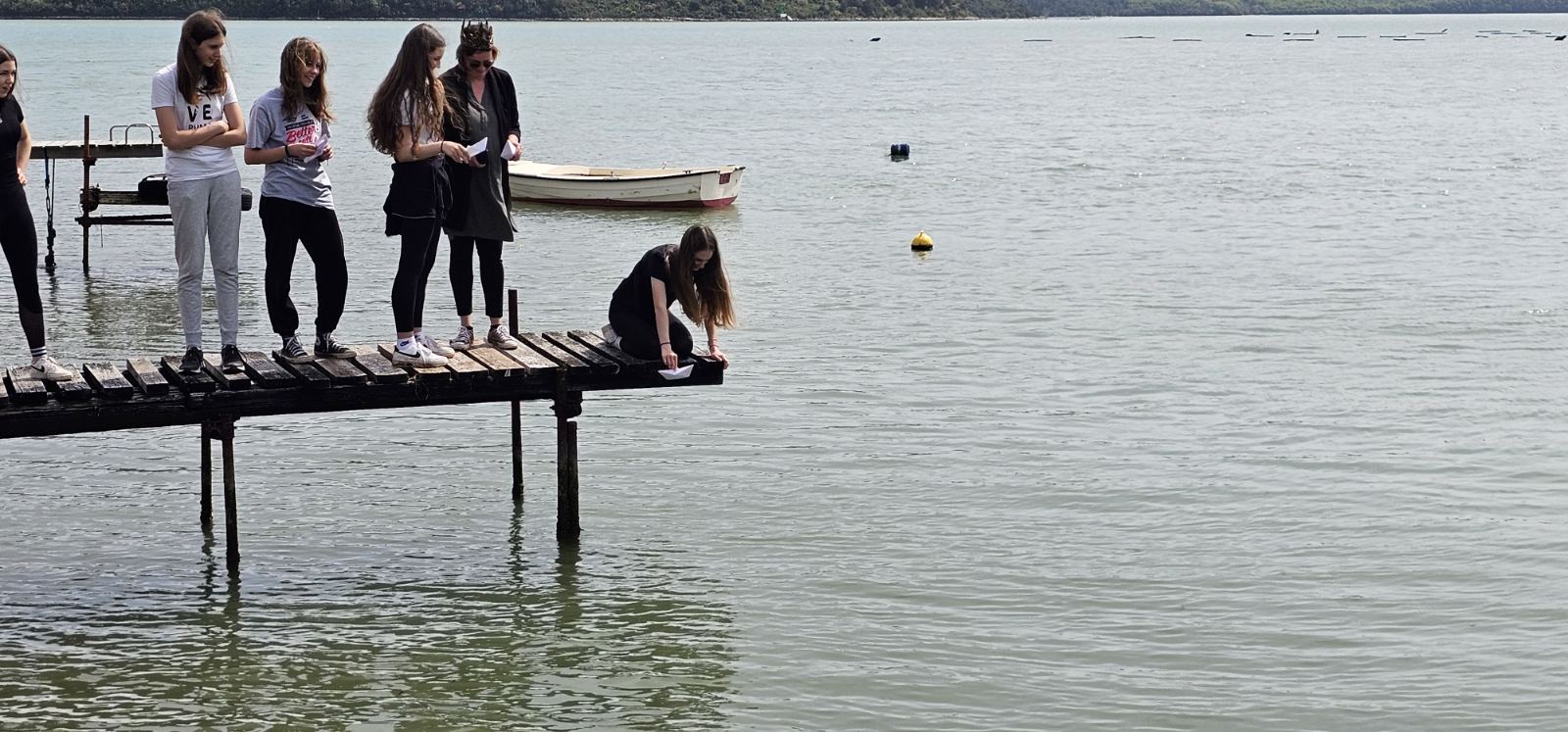 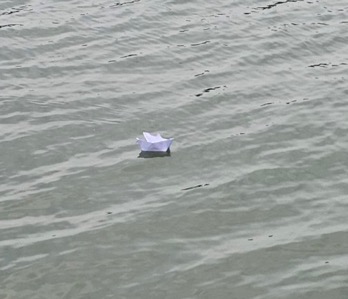 Digitalna igra
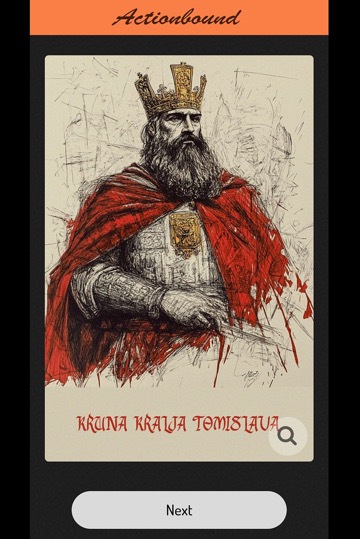 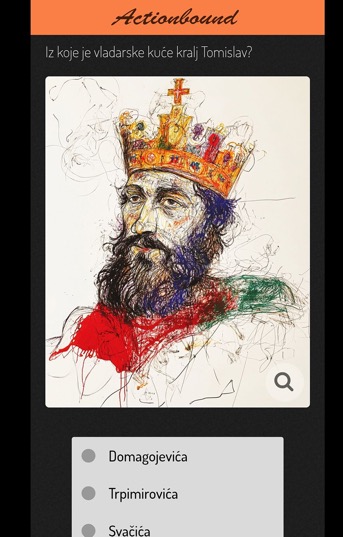 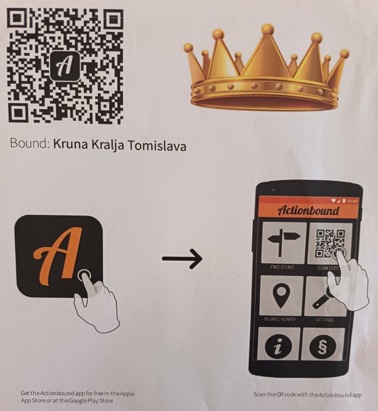 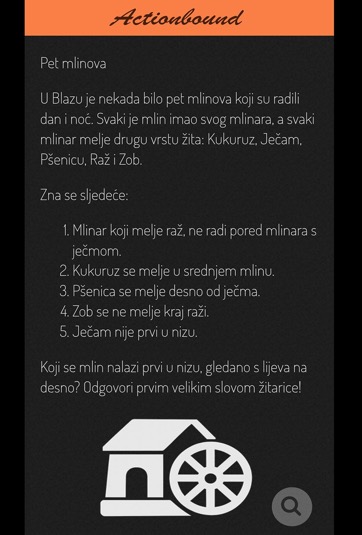 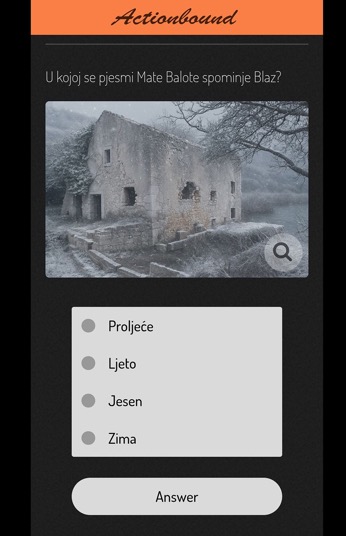 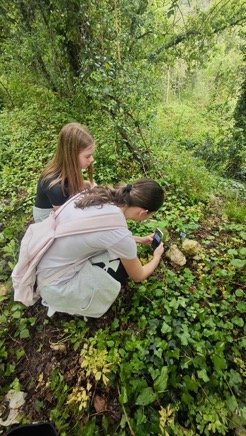 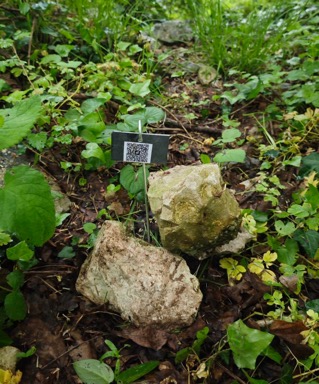 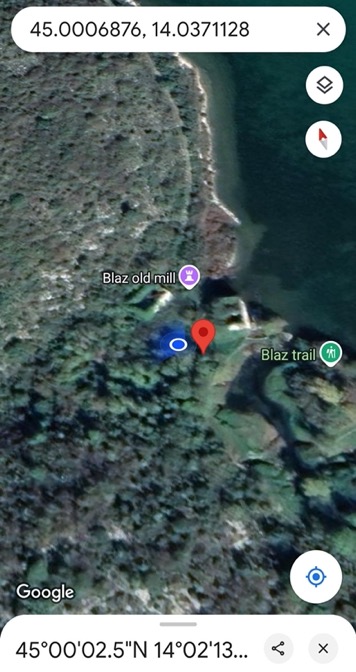 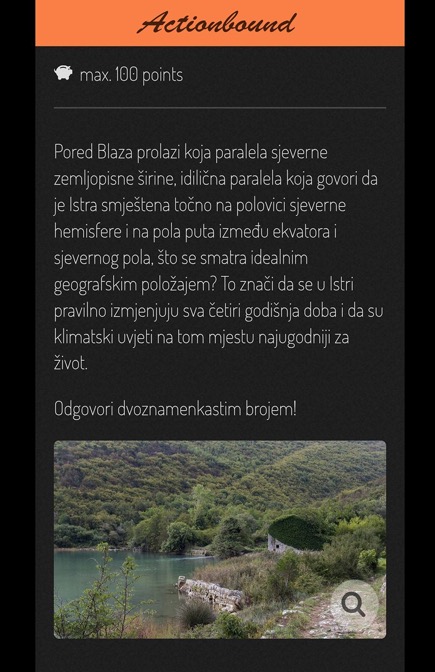 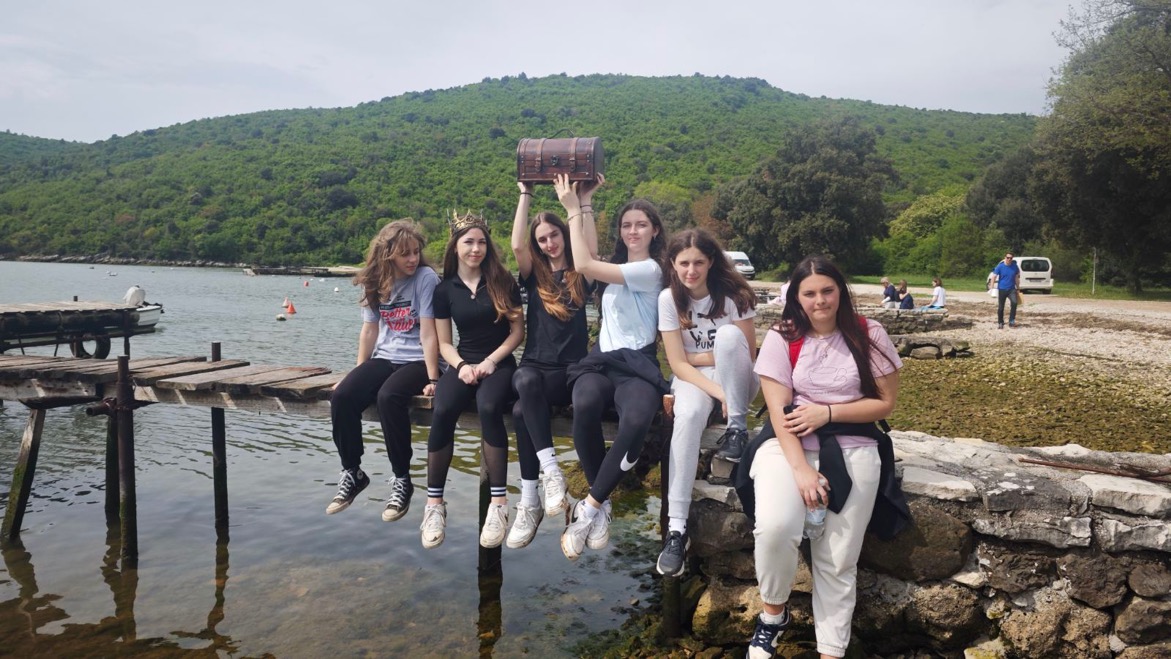 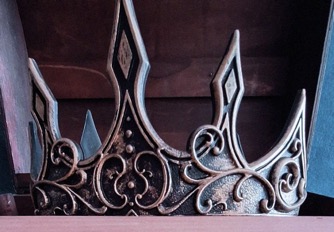 CILJ IGRE
KRUNA
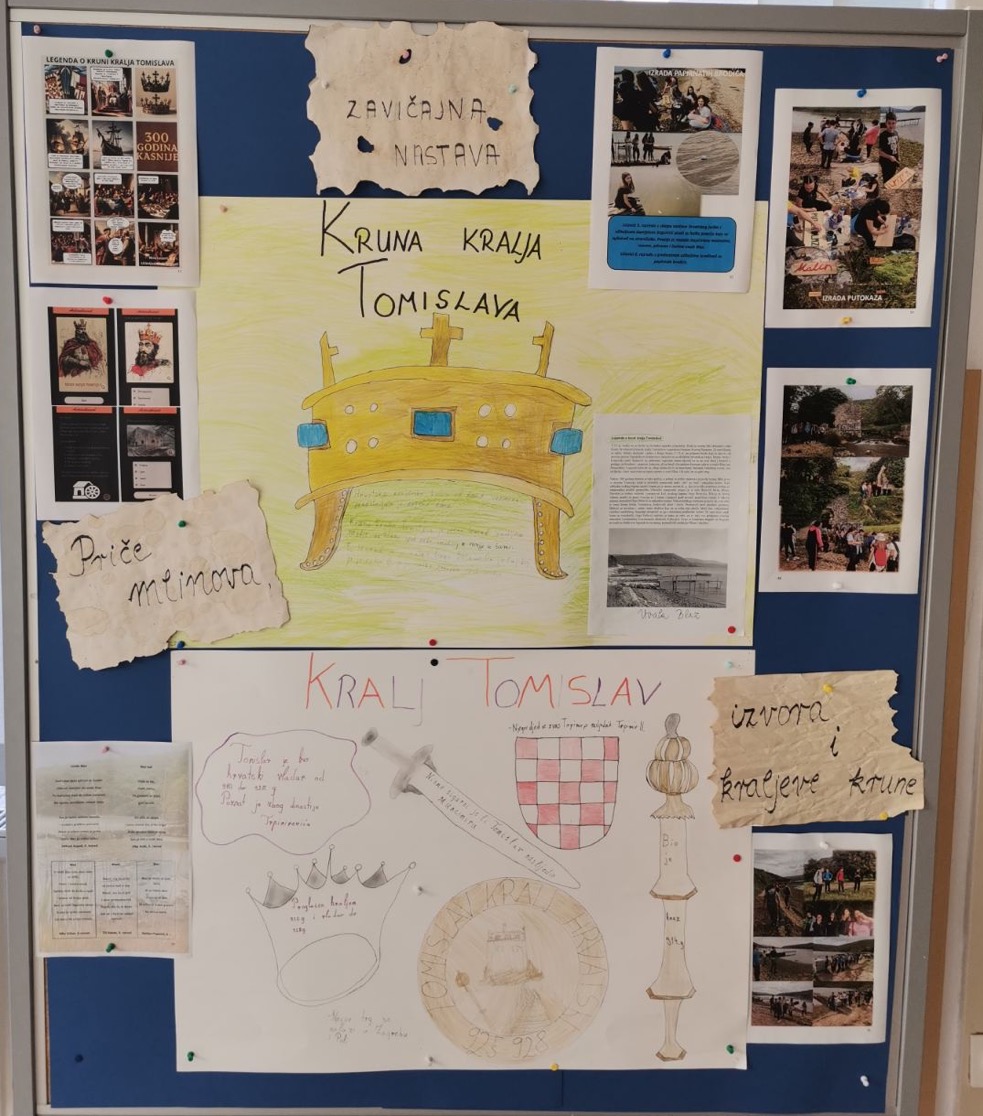 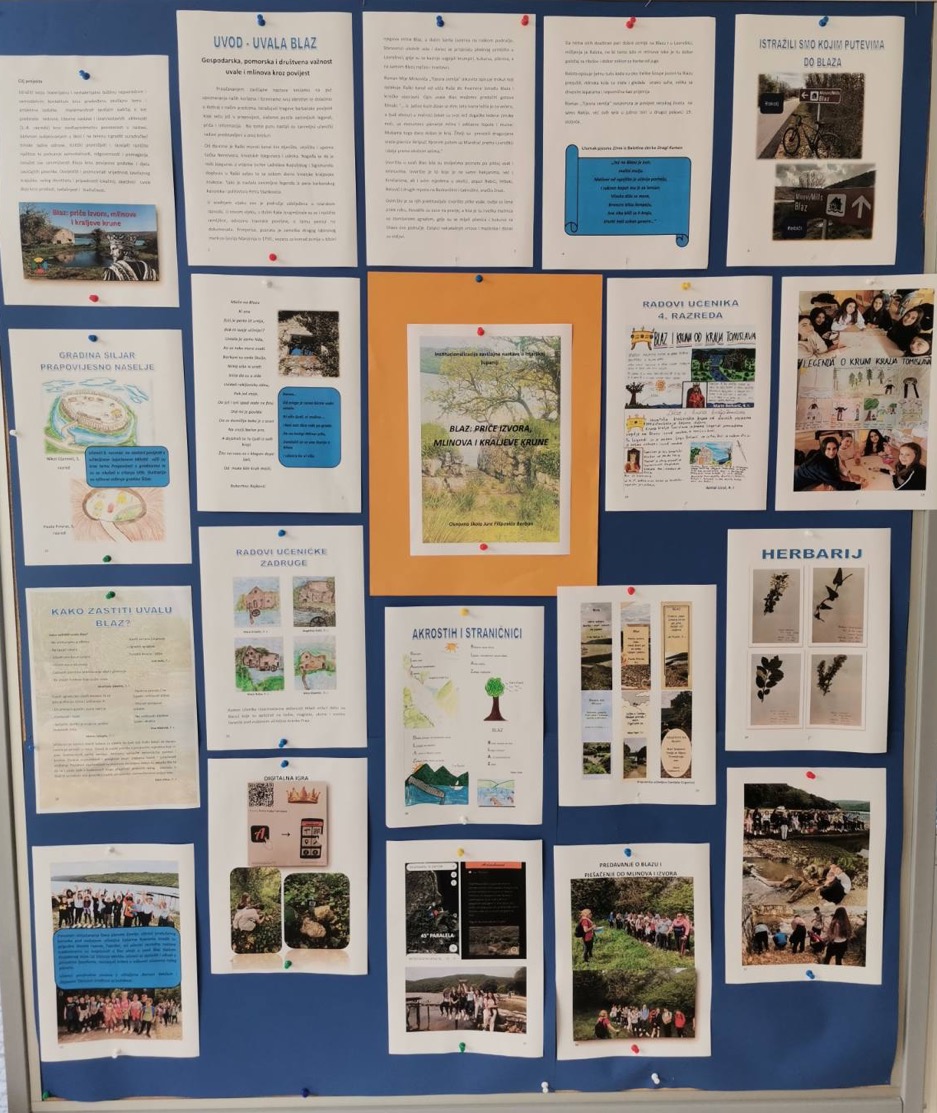 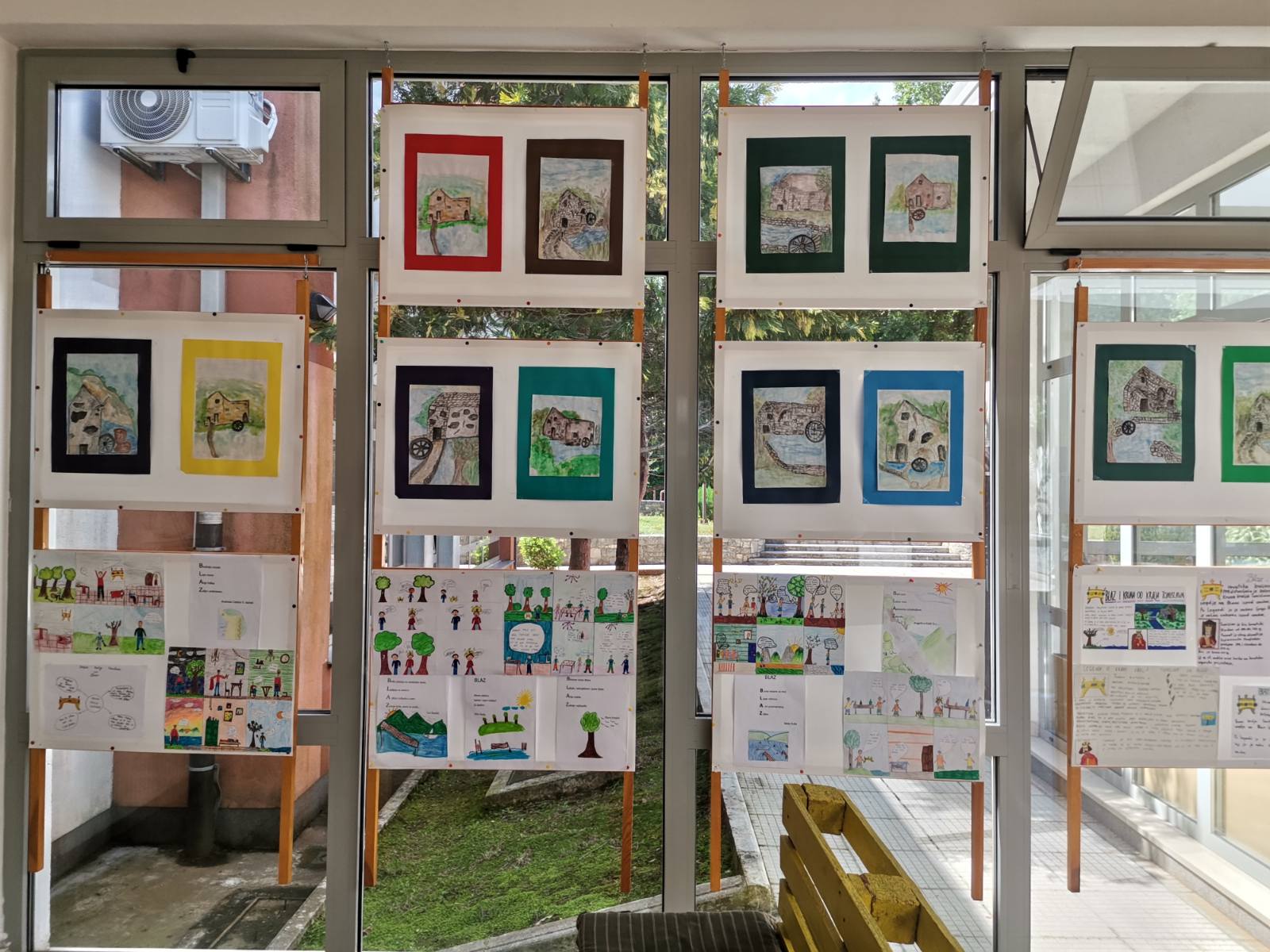 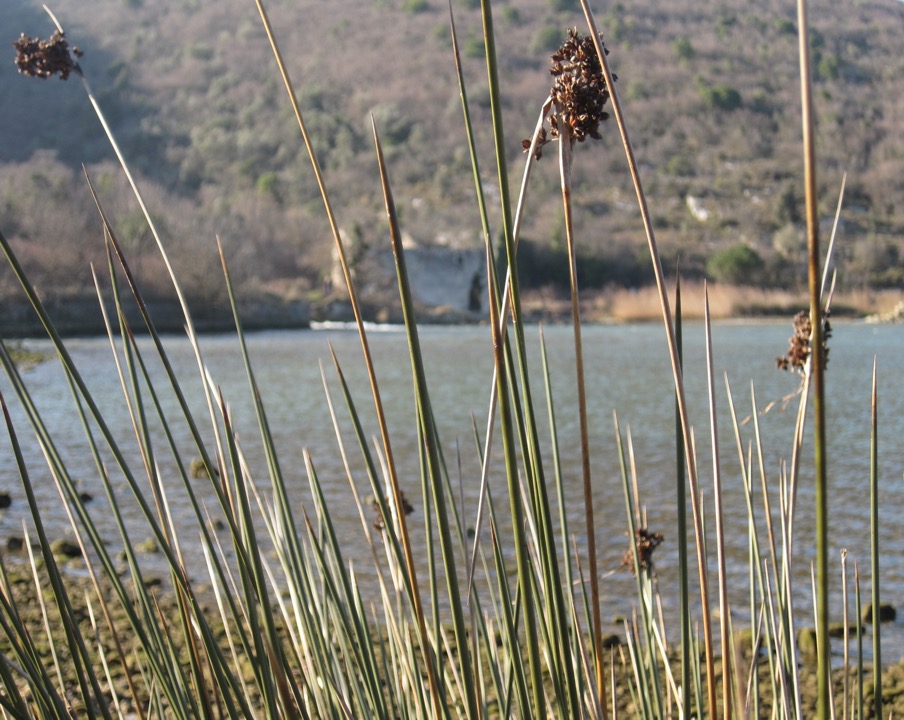 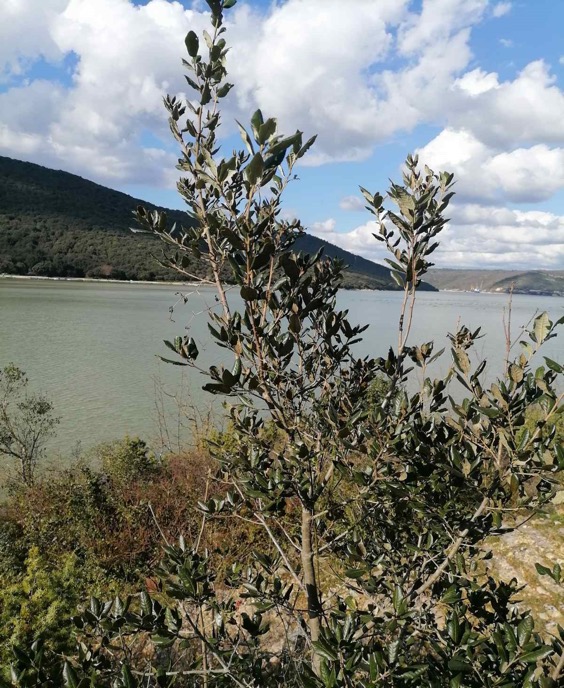 trska
hrast crnika
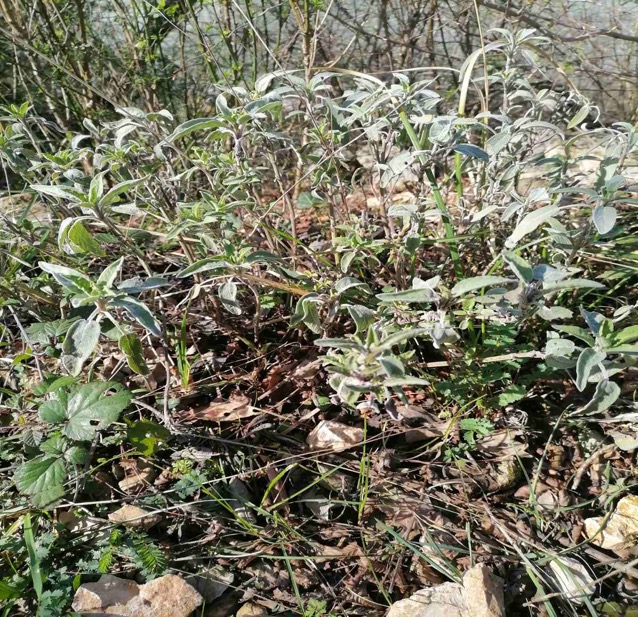 Biljni svijet
kadulja
Invazivne vrste u moru
POTENCIJALNE OPASNOSTI
Onečišćenje otpadnih voda
Izlijevanje rijeke raše – poplave, naplavine, nanosi…
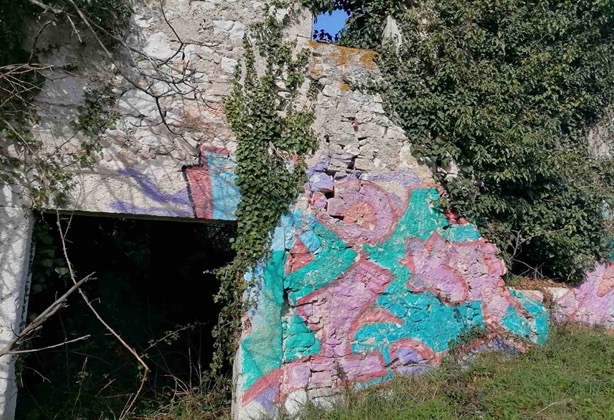 Ljudski faktor: havarije, ispusti luke trget, devastacija…
Mlin prije i poslije oštećenja